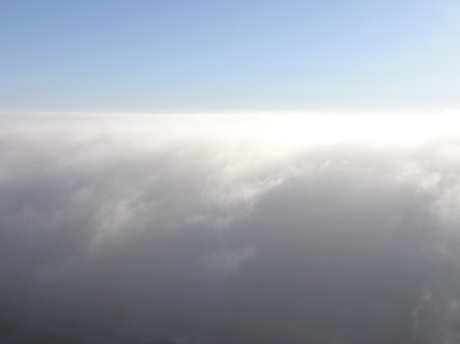 Cloud Microphysics(ATM505 Module 4, 10 Apr 2023)
Overview
Clouds in Earth’s atmosphere (Warm vs. Cold clouds)
Continuum between aerosol and cloud particles
Why do we care about aerosol-cloud interactions?
Real World examples

Cloud droplet formation (nucleation)
Saturation vapor pressure of a droplet
Surface tension term + Solute term = Kohler theory
Dr. S. Lance
Clouds Exist over a Wide Range of Temperatures
Ice Only
(Glaciated)
(< -35 oC)
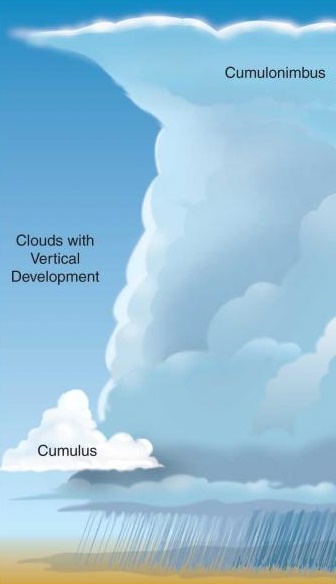 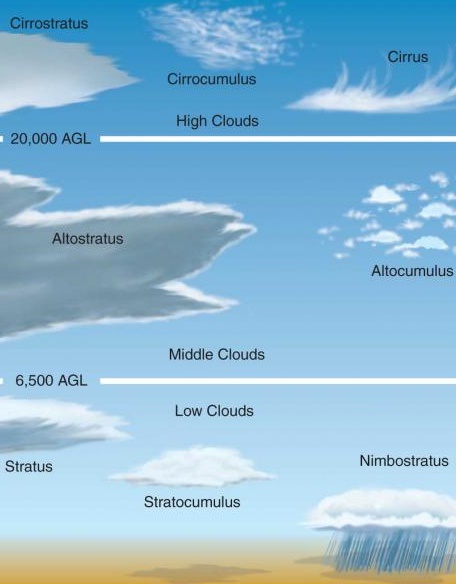 Mixed Ice and Water
(-20 oC)
Melting Level (0oC)
Liquid 
Water Only
[Speaker Notes: In reality both CCN and IN might matter for the cloud evolution, and the sensitivity and response of the cloud to CCN and IN likely varies greatly with cloud type.  Here you can see that clouds exist over a wide range of temperatures.  Marine stratiform clouds in the lower troposphere and cirrus clouds in the upper troposphere are the most prevalent cloud types, and they exist as liquid-only and ice-only cloud types, respectively, due to the temperatures at which they are found.  However, there are mixed-phase cloud types that exist in between the temperature region of 0oC and -35oC, such as deep convective clouds and Arctic stratiform clouds, that have an large impact on the Earth’s radiation balance and hydrological cycle.]
Continuum of Aerosol and Cloud particles
Aerosols: 1 nm – 100 mm (5 Orders of Magnitude in Size)
10-4 m
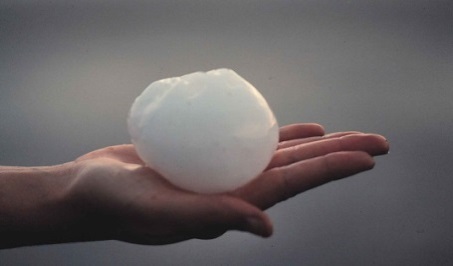 10-5 m
1 micron
10-6 m
Pollen
10-7 m
Hail
Sea Spray/ Dust/Ash
10-8 m
Snow
10-1 m
1 nanometer
Graupel, Rain
Haze
10-9 m
1 Angstrom
Soot
10-2 m
Drizzle
10-10 m
1 centimeter
New Particle Formation
Cloud Droplets
10-3 m
Atomic bonds
1 millimeter
10-4 m
100 microns
10-5 m
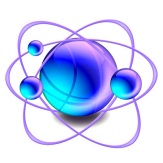 10 microns
Clouds: 1mm – 10cm (5 Orders of Magnitude in Size)
Continuum of Aerosol and Cloud particles
Cloud Droplets
Aerosol
Haze Particles
100 nm
(0.1 mm)
300 nm
(0.3 mm)
10 mm
0%
20%
40%
60%
80%
100%
Increasing Relative Humidity
Continuum of Aerosol and Cloud particles
Cloud Droplets
Aerosol
Haze Particles
Aerosol particles that end up becoming cloud droplets are called “Cloud Condensation Nuclei” (CCN)
100 nm
(0.1 mm)
300 nm
(0.3 mm)
10 mm
0%
20%
40%
60%
80%
100%
Increasing Relative Humidity
Why do we care?  0)Changing Atm Composition
Natural aerosol sources
Anthropogenic aerosol sources
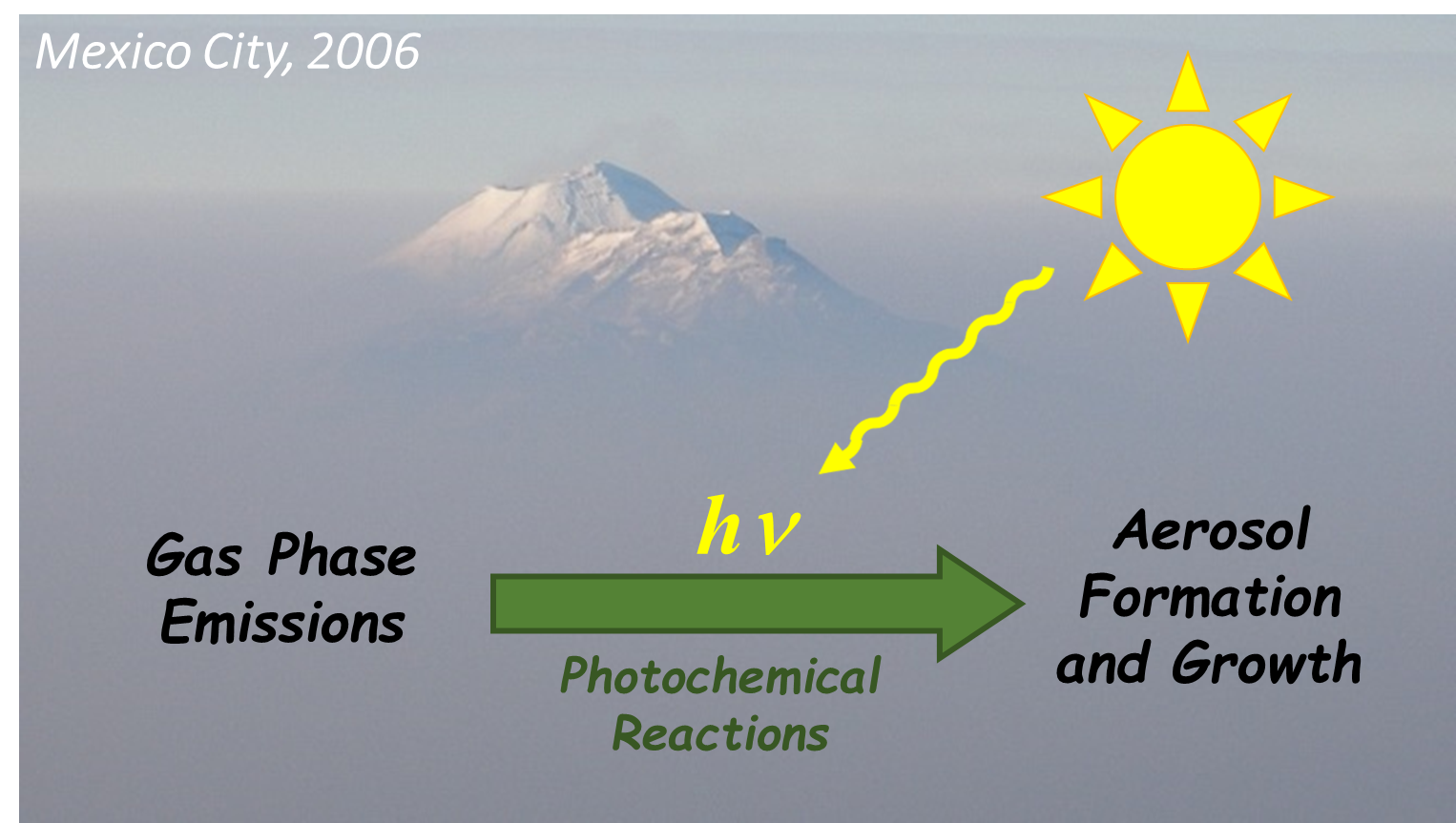 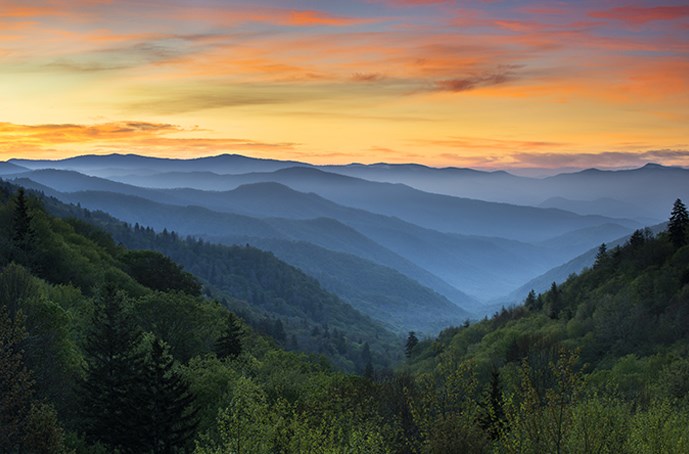 Great Smoky Mountains
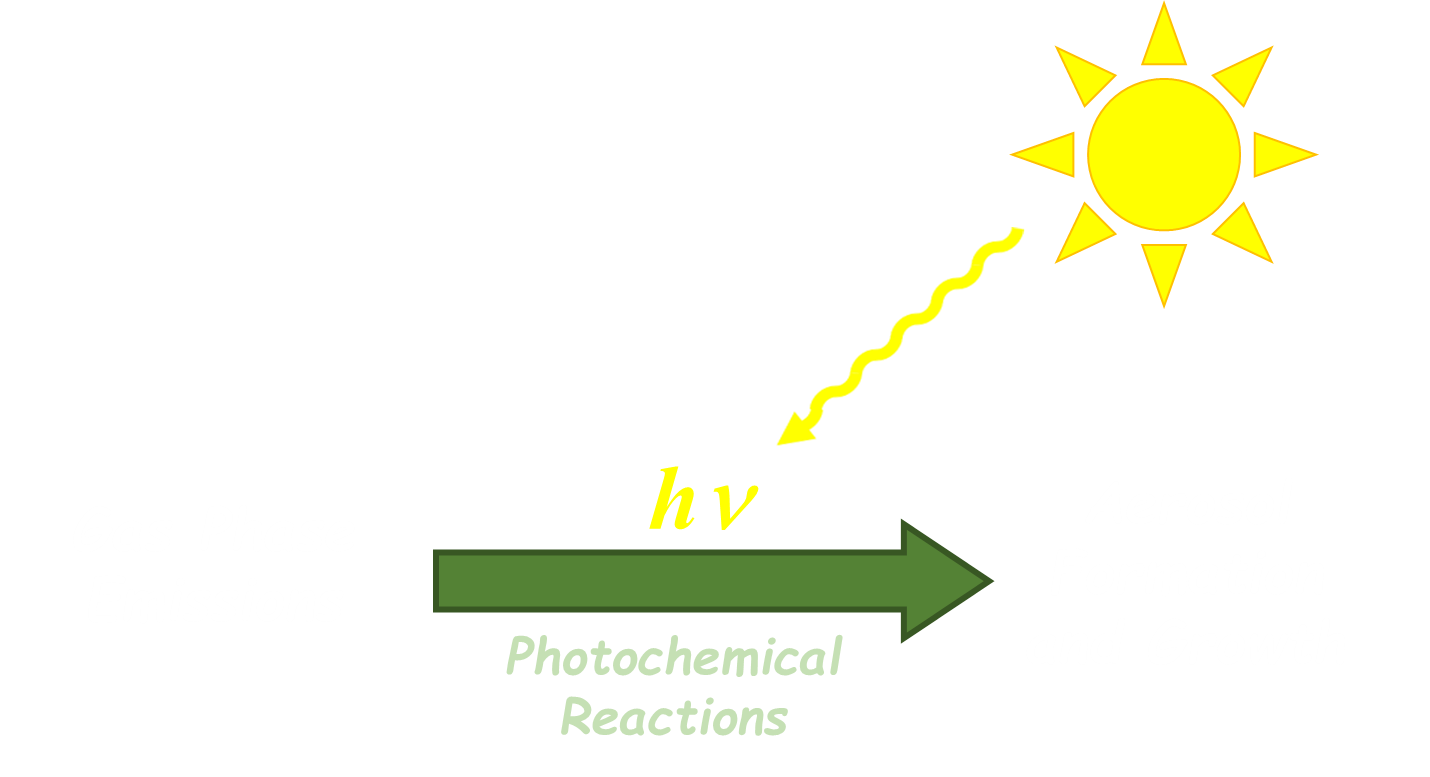 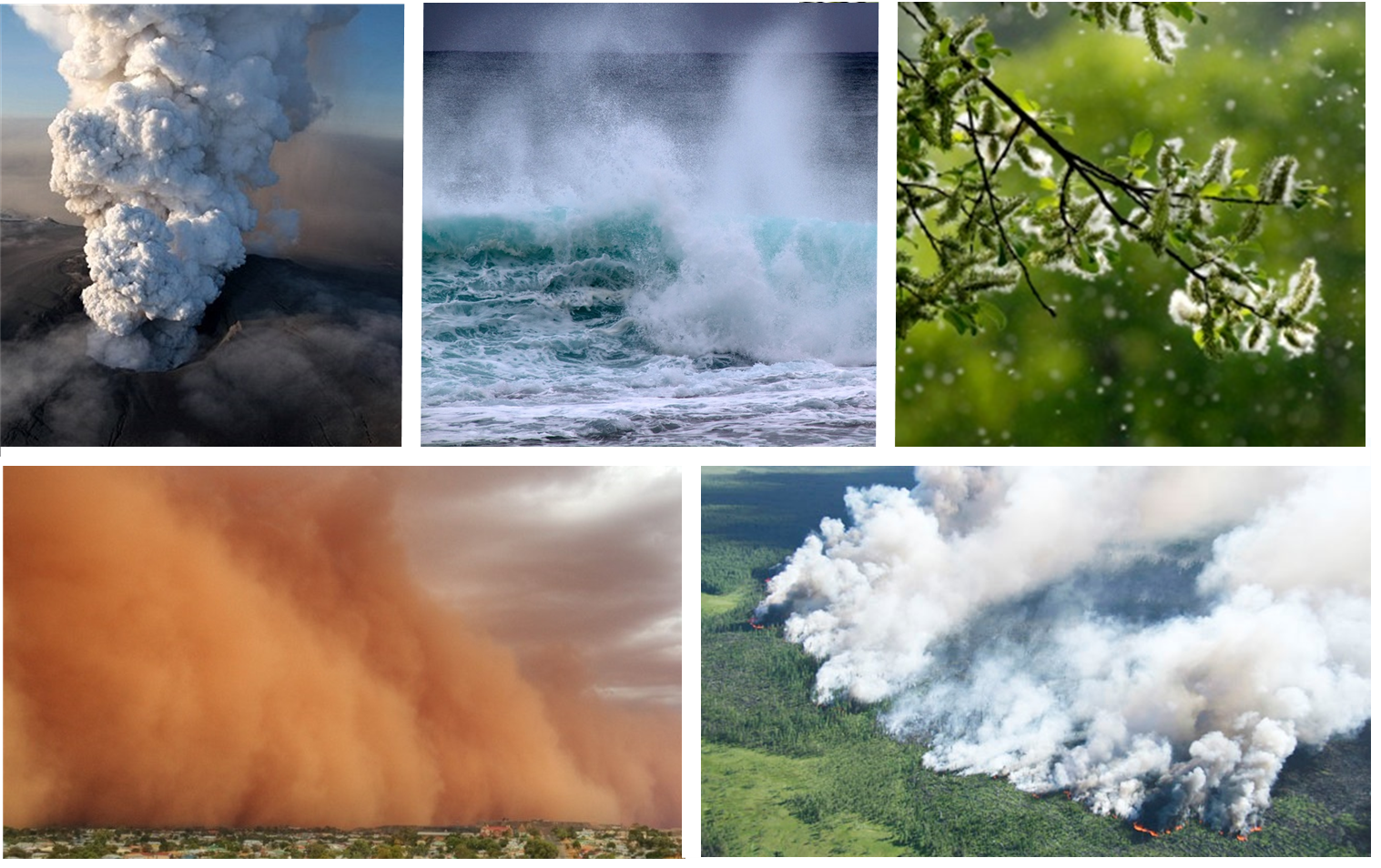 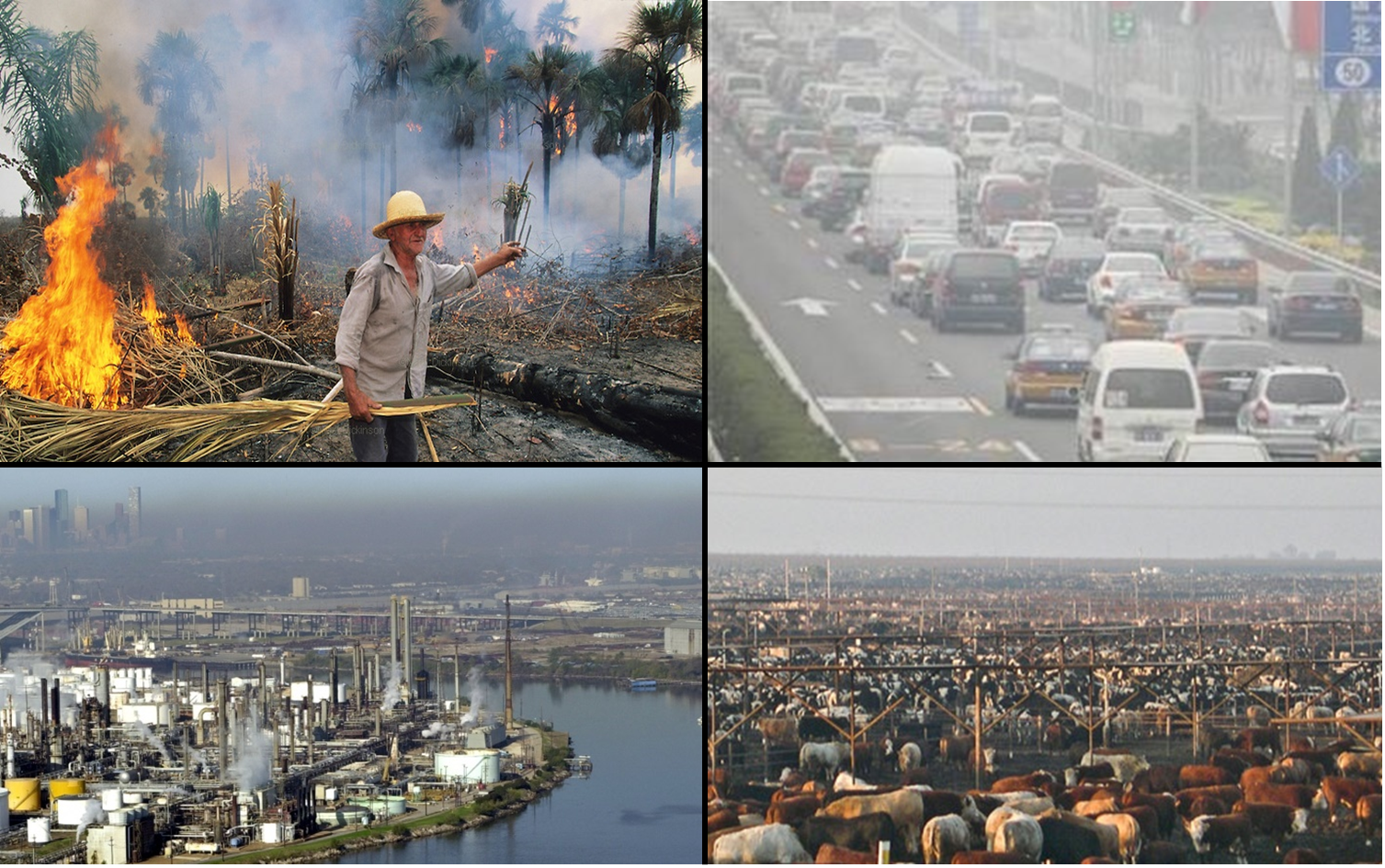 Why do we care?  0)Changing Atm Composition
Natural aerosol sources
Anthropogenic aerosol sources
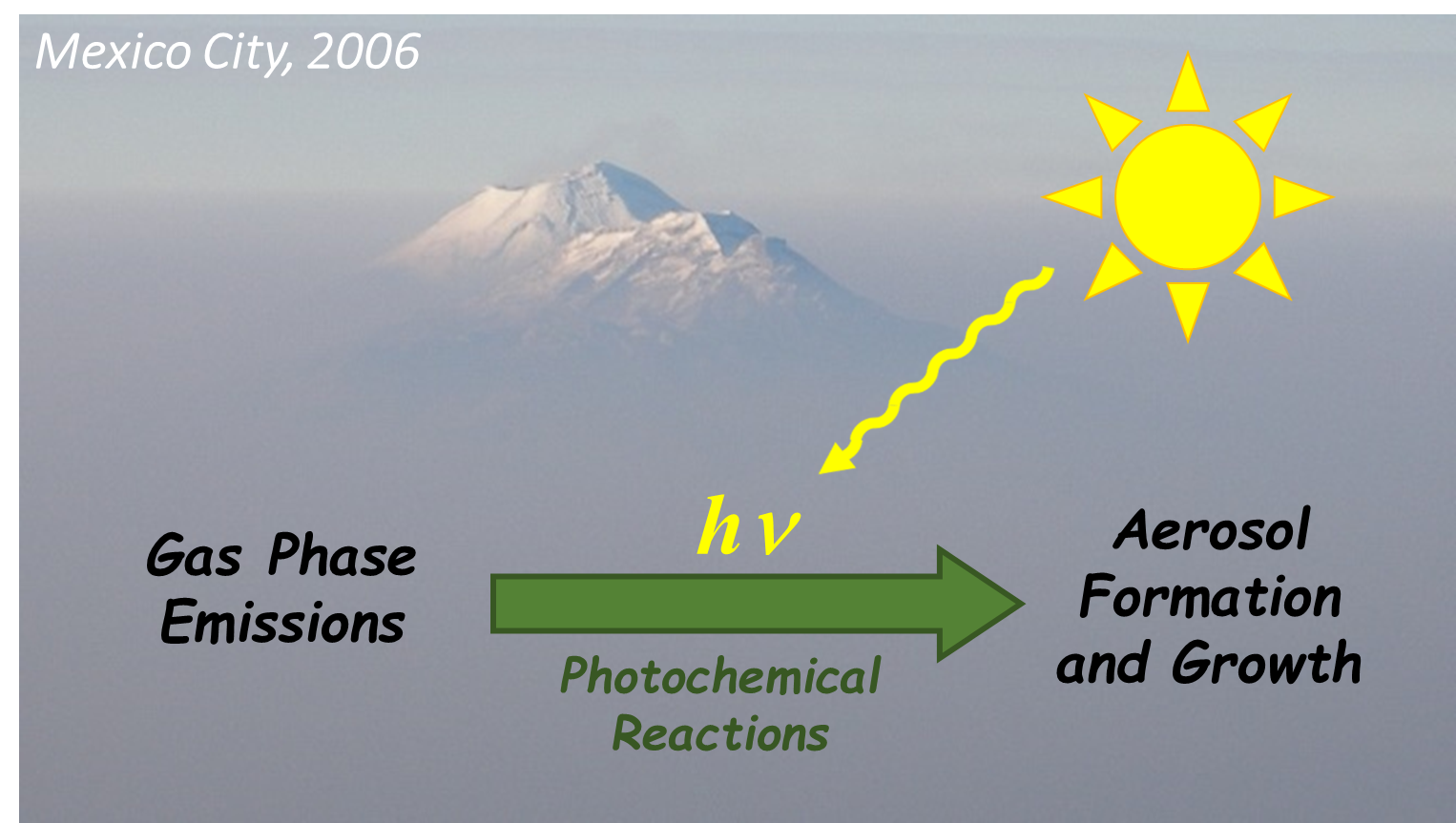 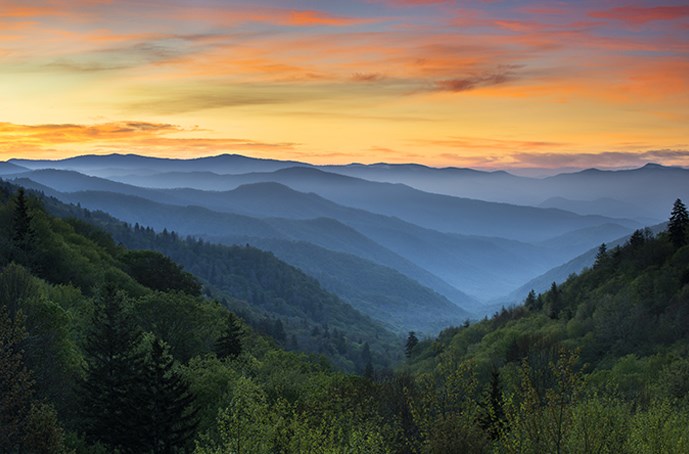 Great Smoky Mountains
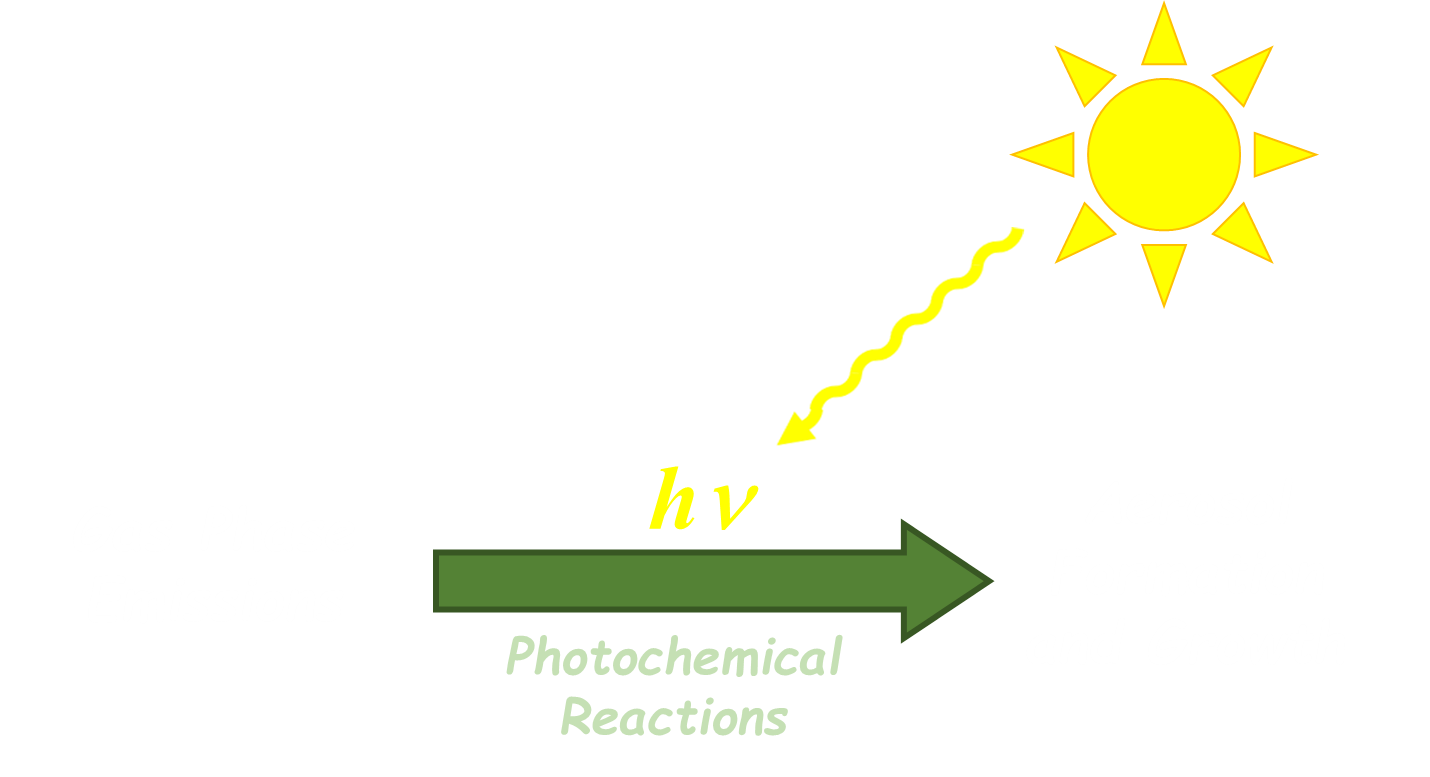 Secondary Aerosol
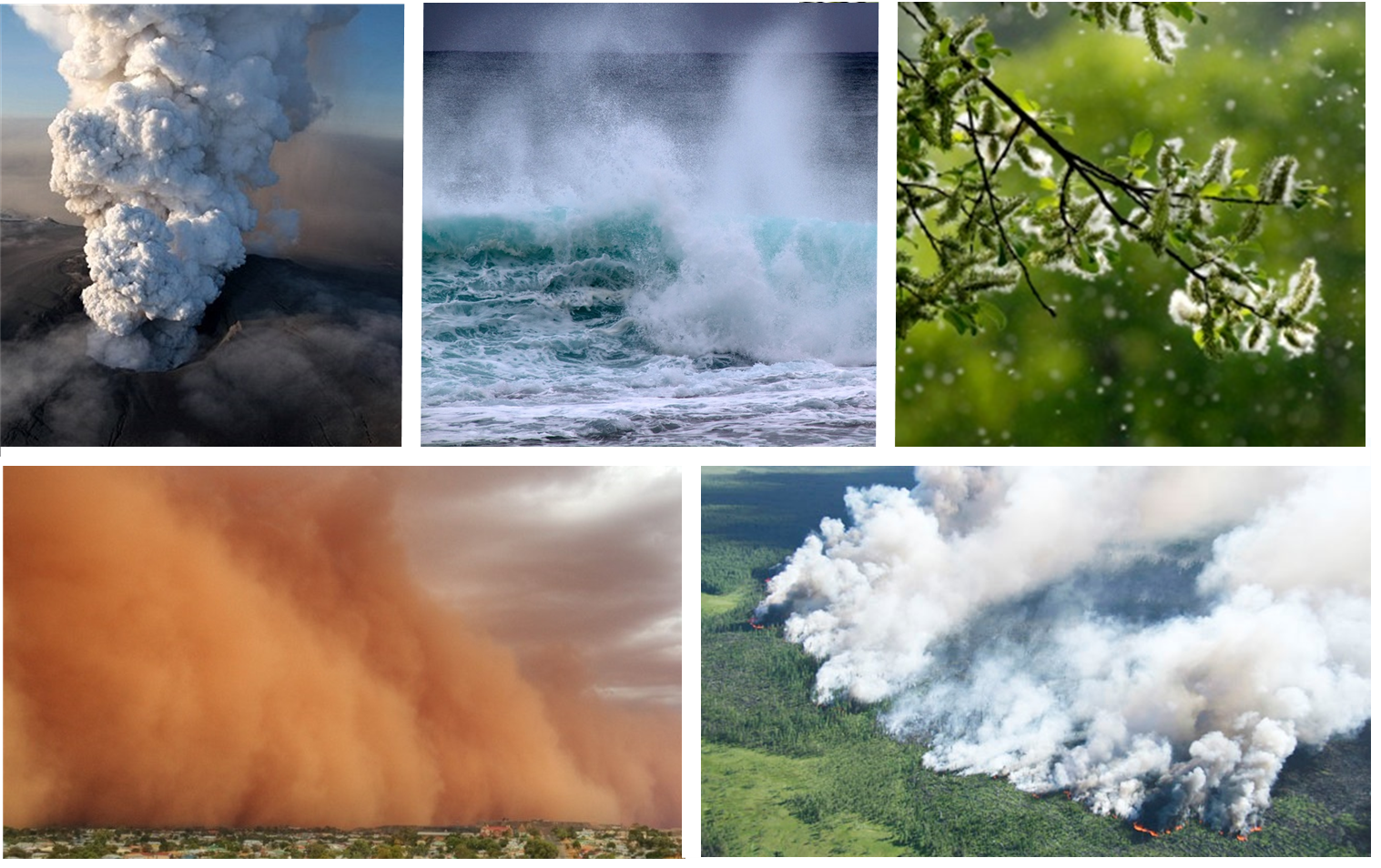 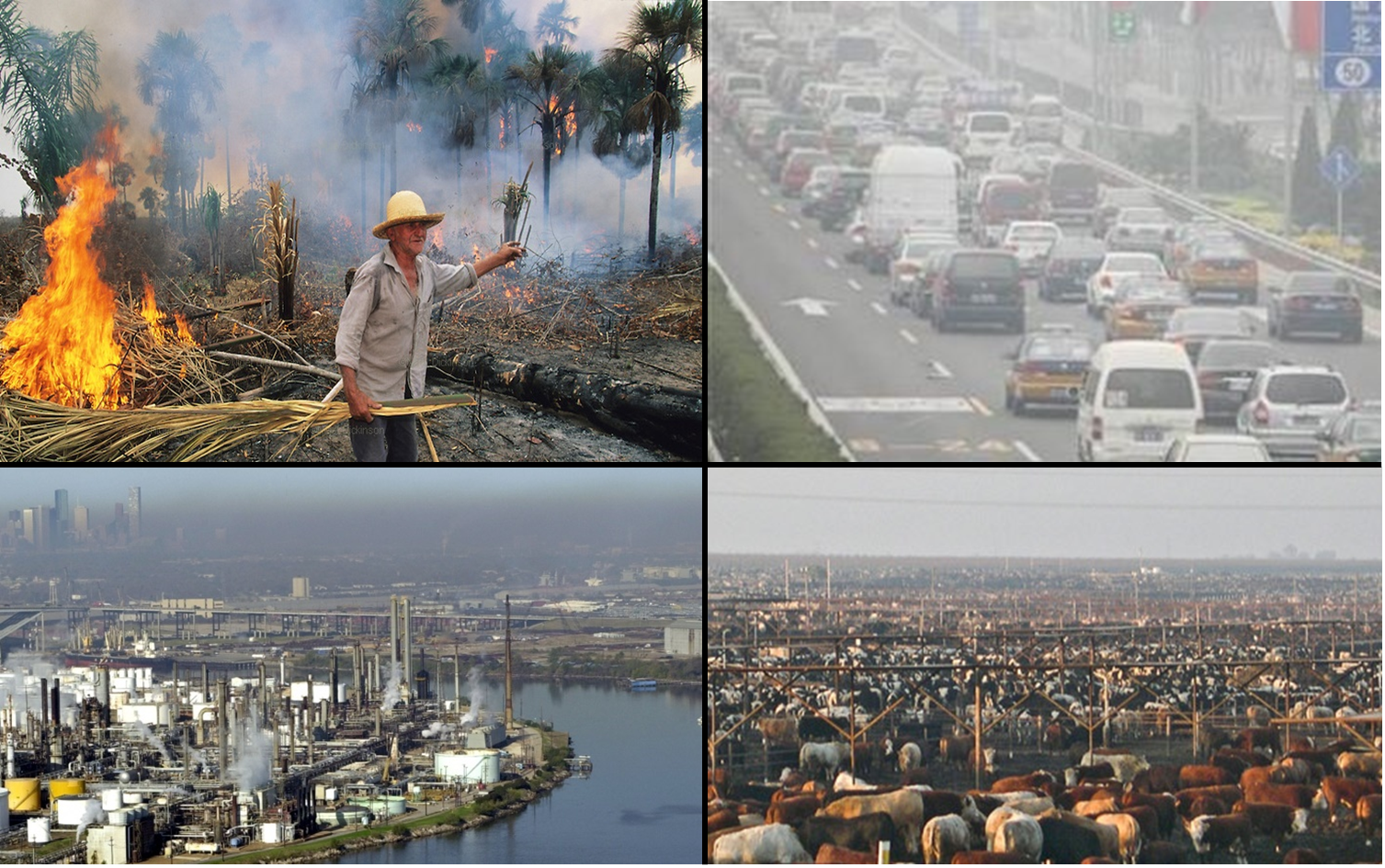 Mostly Primary Aerosol
Some Primary Aerosol
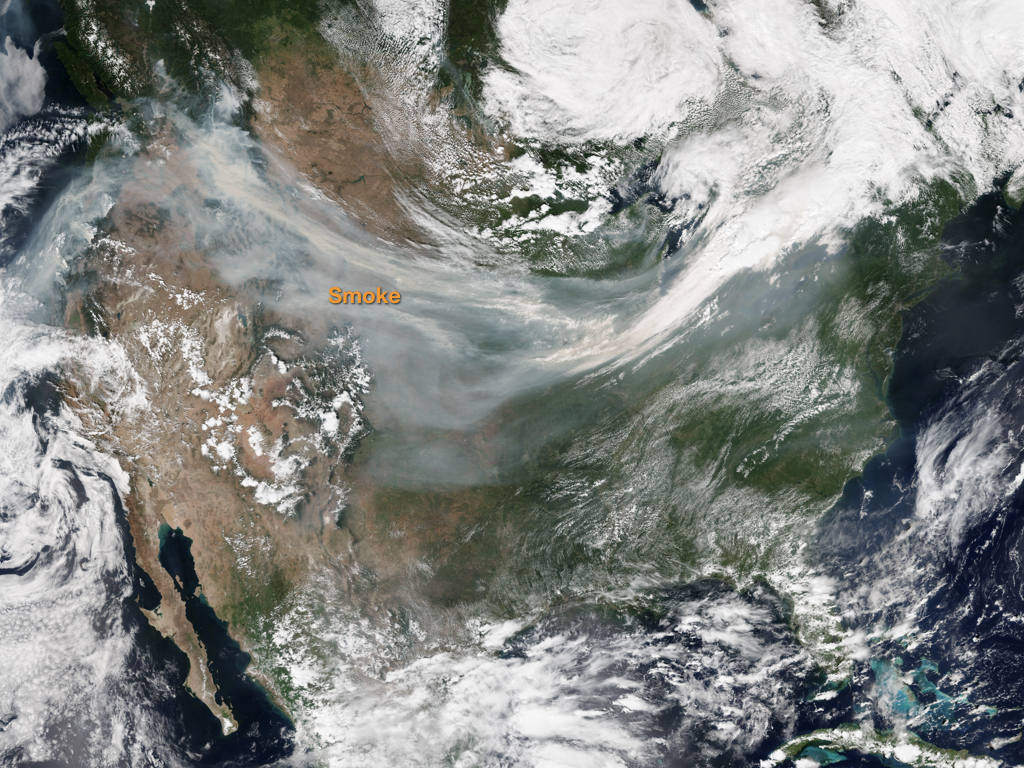 Transport of air pollution can be seen from Space!
In reality: Natural emissions mix with anthropogenic emissions.
Chemical composition and size of aerosol particles changes as they are transported in the atmosphere. Mix with clouds.
Why do we care?   1) Chemistry
(AQ/climate/ecosystems)
Cloud and Aerosol chemistry are inextricably linked. 
Aerosols are continually cycling in and out of clouds. 
Some chemical processes only occur in clouds (like sulfate formation)
Interstitial aerosol particles
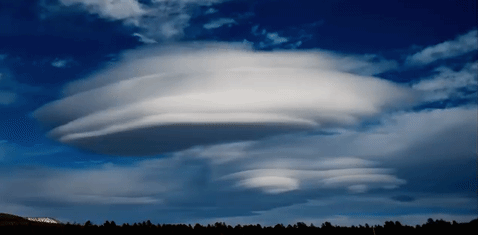 Ice particle
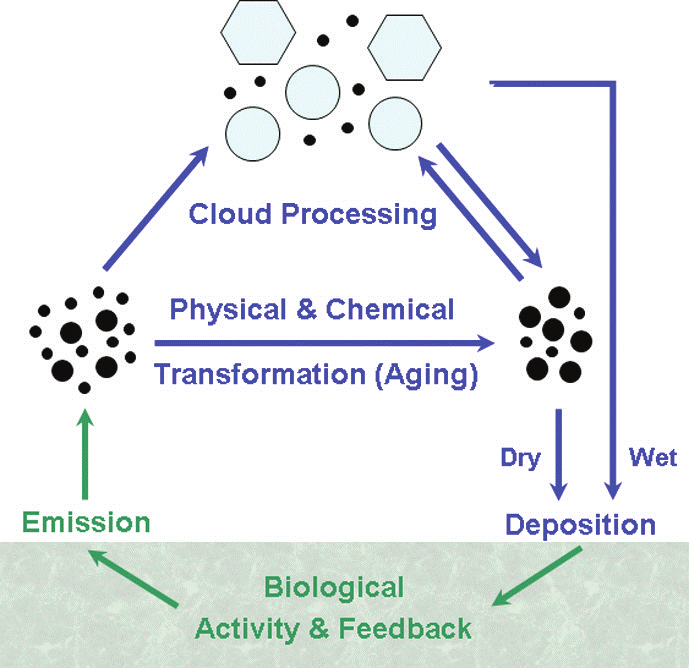 Cloud droplet
Dry aerosol population after cloud processing and aging
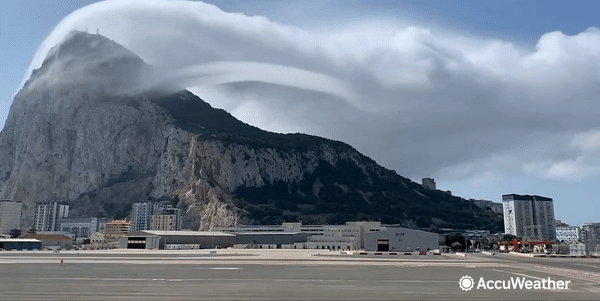 [Speaker Notes: Observations obtained within updrafts in stratiform clouds , at the same altitude (corresponding to -8 oC)]
Real World Example.   
Policies to reduce “acid rain” also improved AQ
Whiteface Mountain (WFM) as a Natural Laboratory to Study Chemical Processing of Aerosols by Clouds
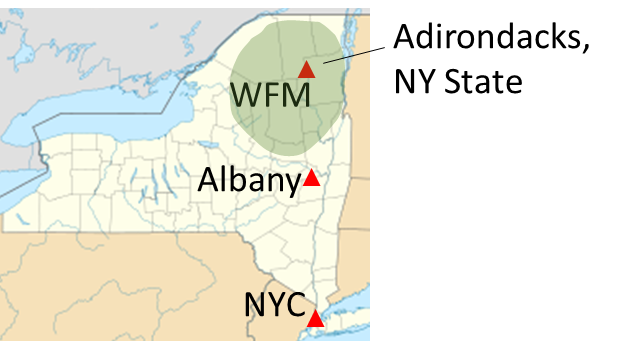 Sulfate Aerosol concentrations in NY
Long-Term Measurement Program at WFM focused on “acid rain”
Acid Rain resulted from production of sulfuric acid (H2SO4) within cloud droplets via aqueous oxidation of dissolved gas phase SO2.
Discovery of this process led to emissions controls of SO2.
Acid rain was dramatically reduced, as intended.
Air quality also improved due to reduced secondary production of sulfate (SO42- ) aerosol.
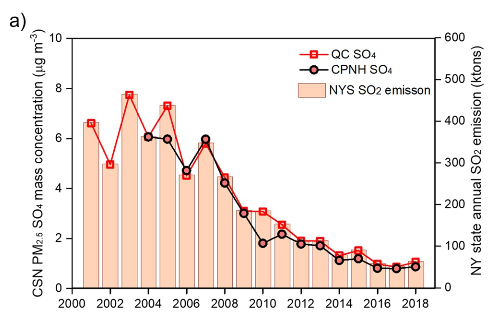 Zhang et al., JGR, 2022
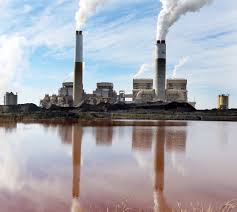 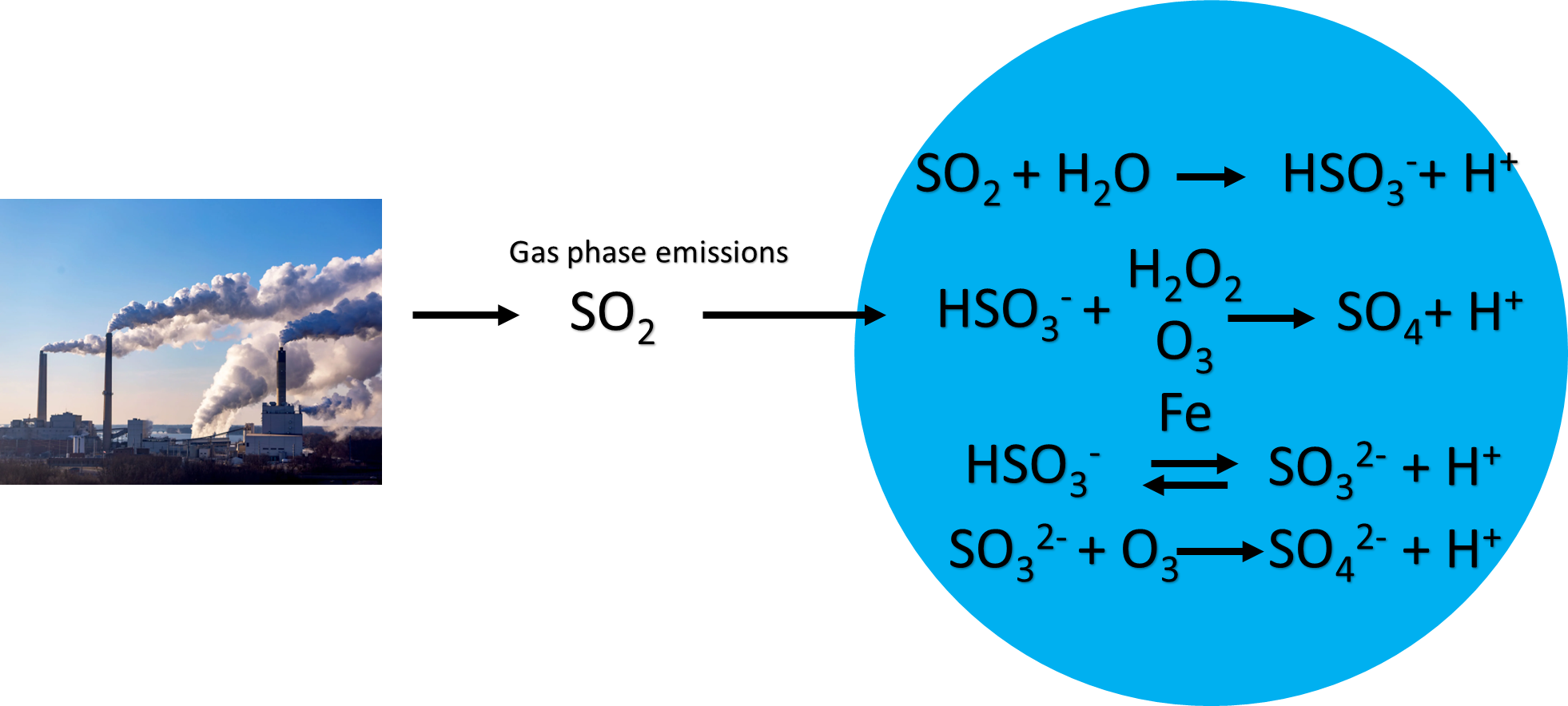 Real World Example.   
Policies to reduce “acid rain” also improved AQ
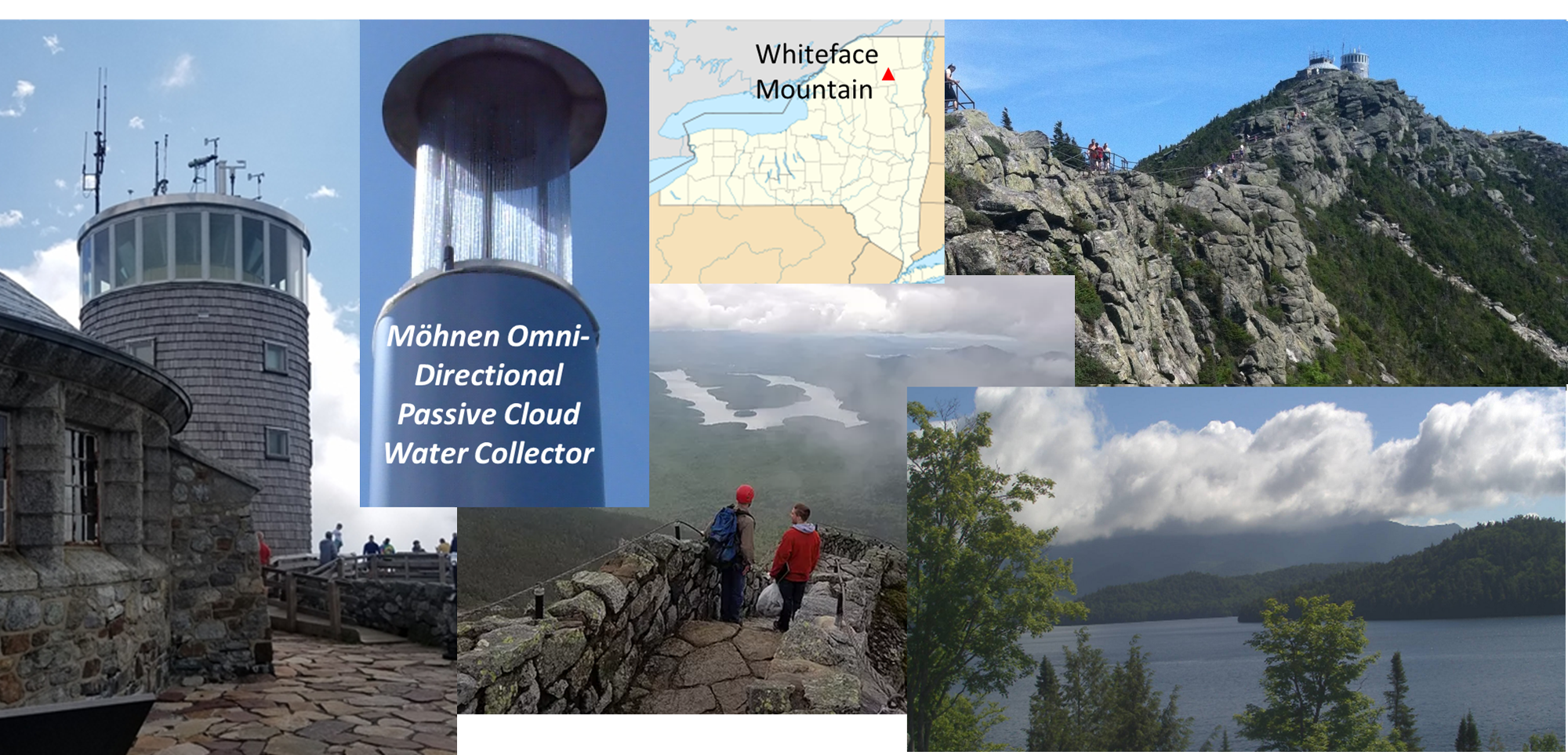 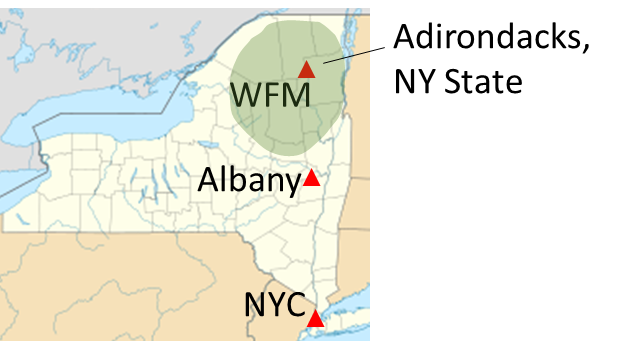 Whiteface Mountain (WFM) as a Natural Laboratory to Study Chemical Processing of Aerosols by Clouds
Organics are a dominant & growing component
Annual Mean Cloud Water Concentrations
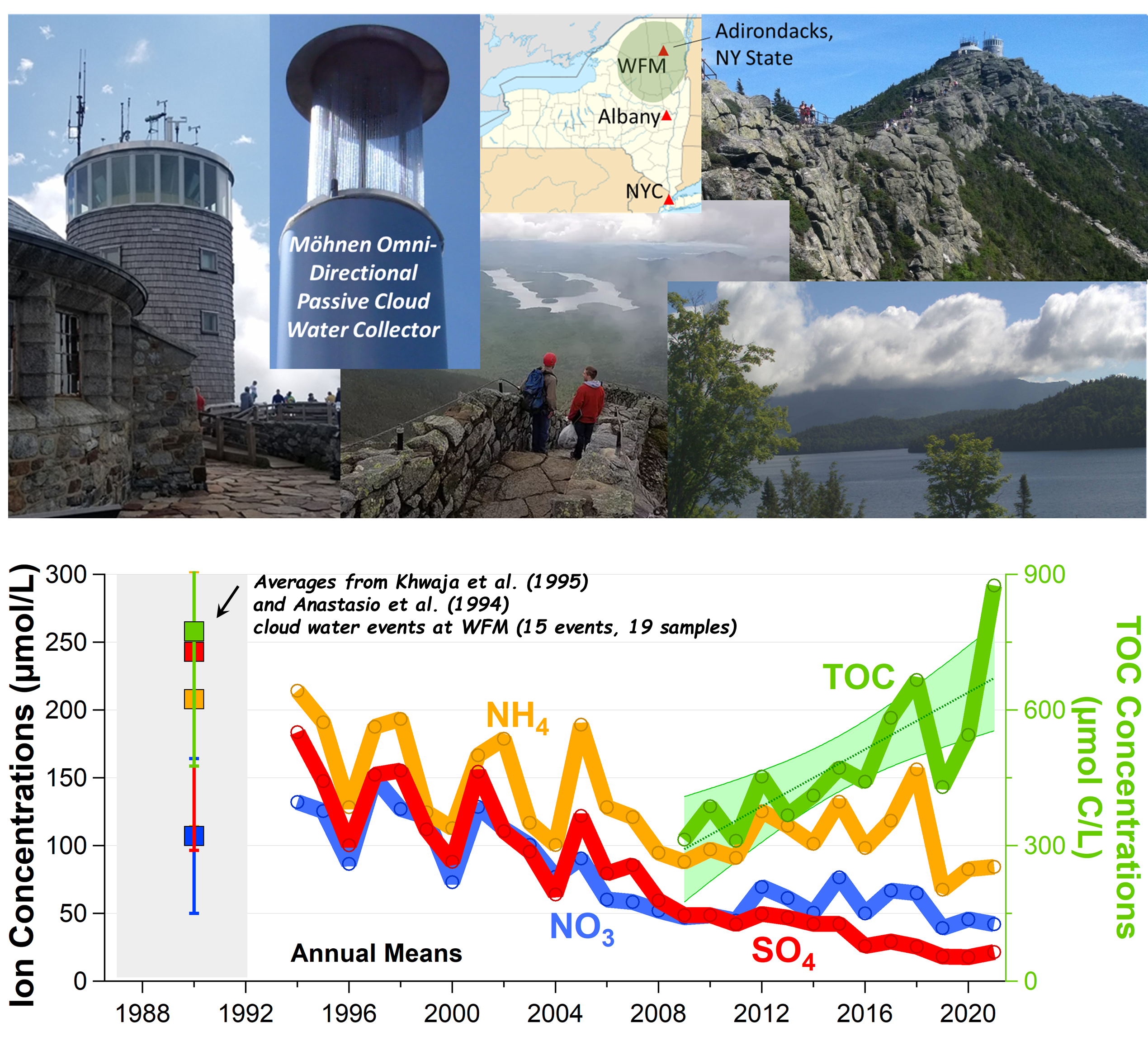 Total Organic Carbon (TOC)
Sulfuric Acid concentrations substantially decreased
Real World Example.   
Policies to reduce “acid rain” also improved AQ
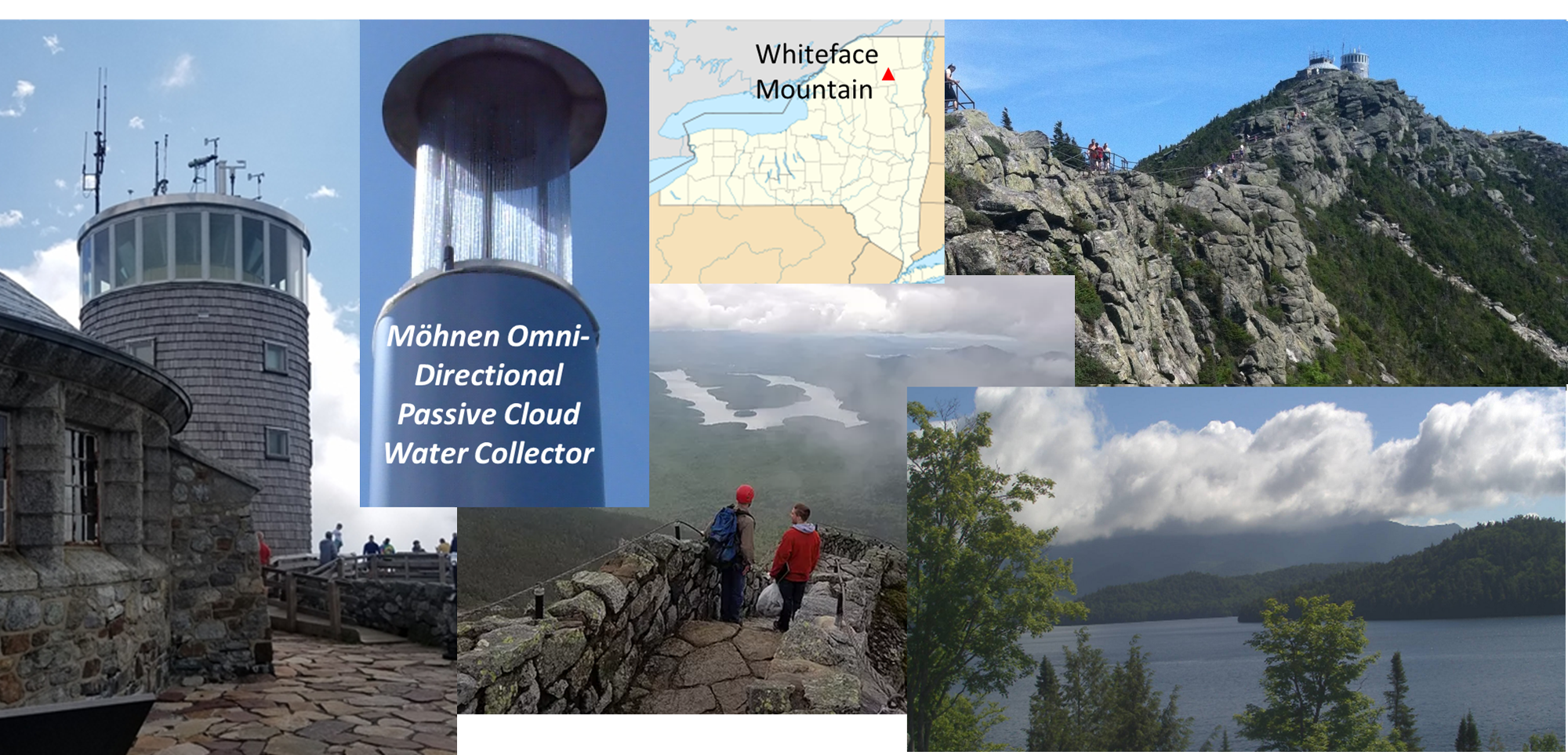 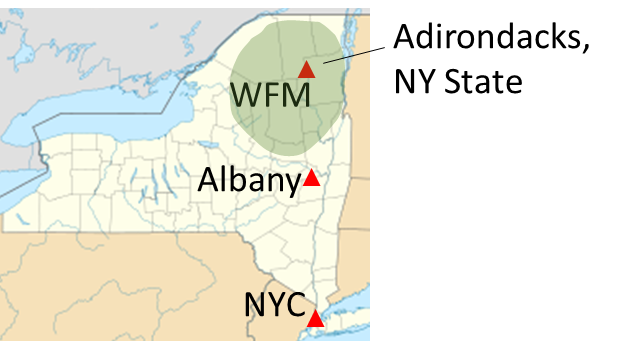 Whiteface Mountain (WFM) as a Natural Laboratory to Study Chemical Processing of Aerosols by Clouds
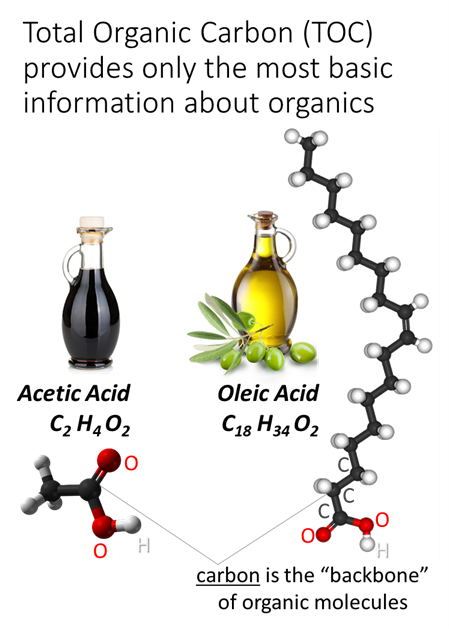 Organics are a dominant & growing component
Annual Mean Cloud Water Concentrations
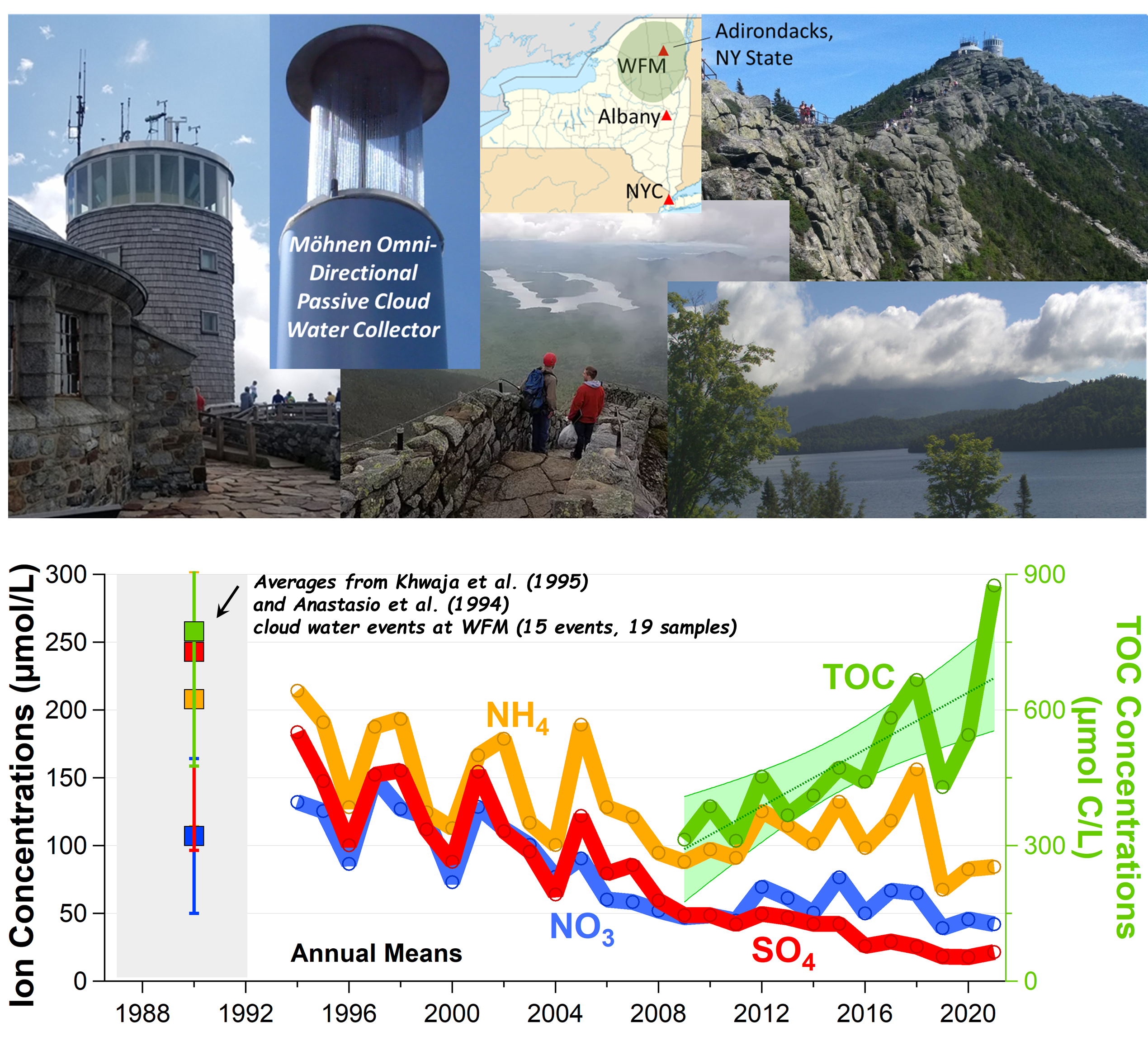 Total Organic Carbon (TOC)
Sulfuric Acid concentrations substantially decreased
Real World Example.   
New Particle Formation Impact on CCN concentrations
New particle formation events can dramatically increase CCN concentrations (resulting in more cloud droplets and reduced droplet size)
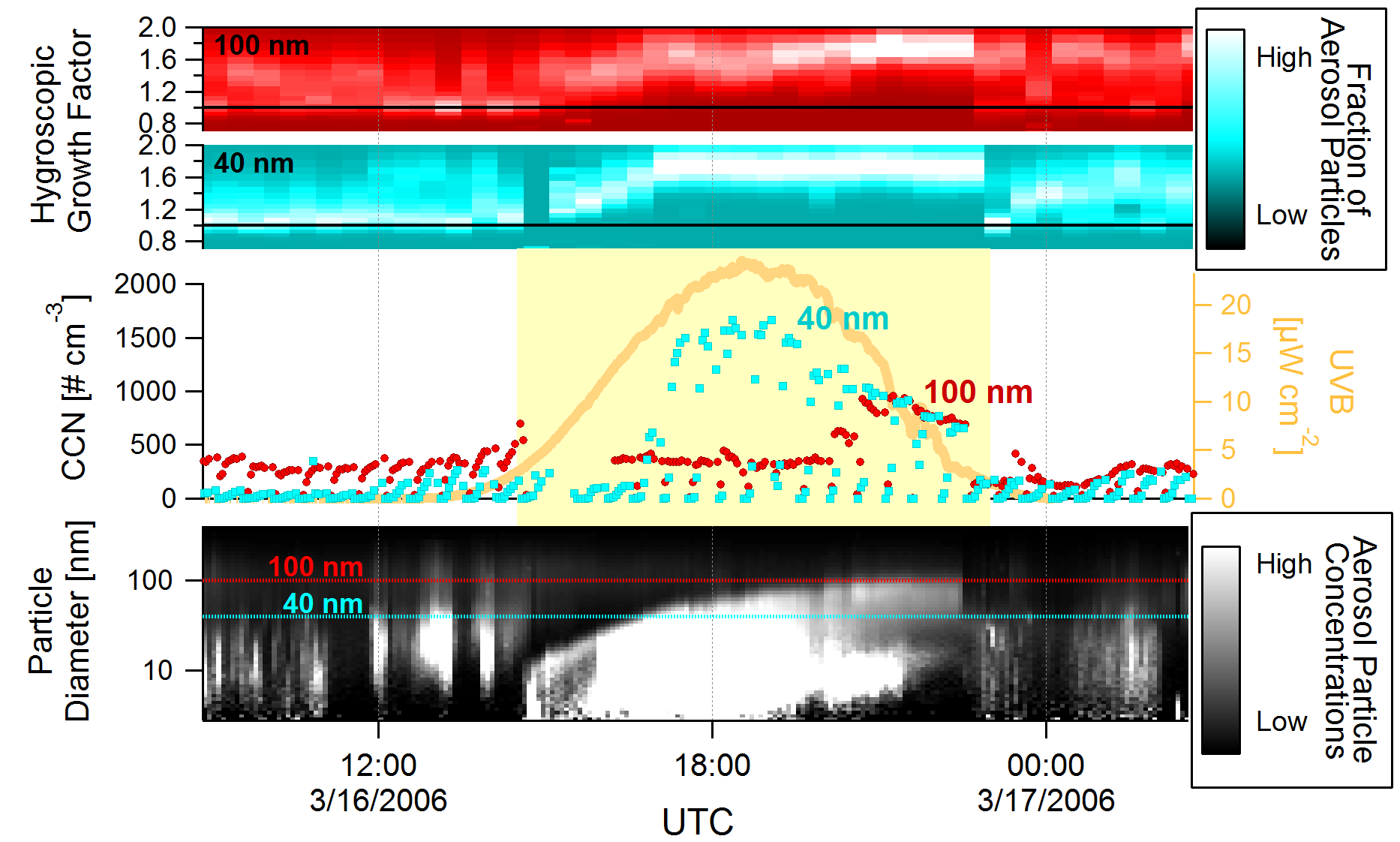 Lance et al., 2013. CCN Downwind of Mexico City: Mixing State and Chemical Aging.
Why do we care?    2) Albedo (climate)
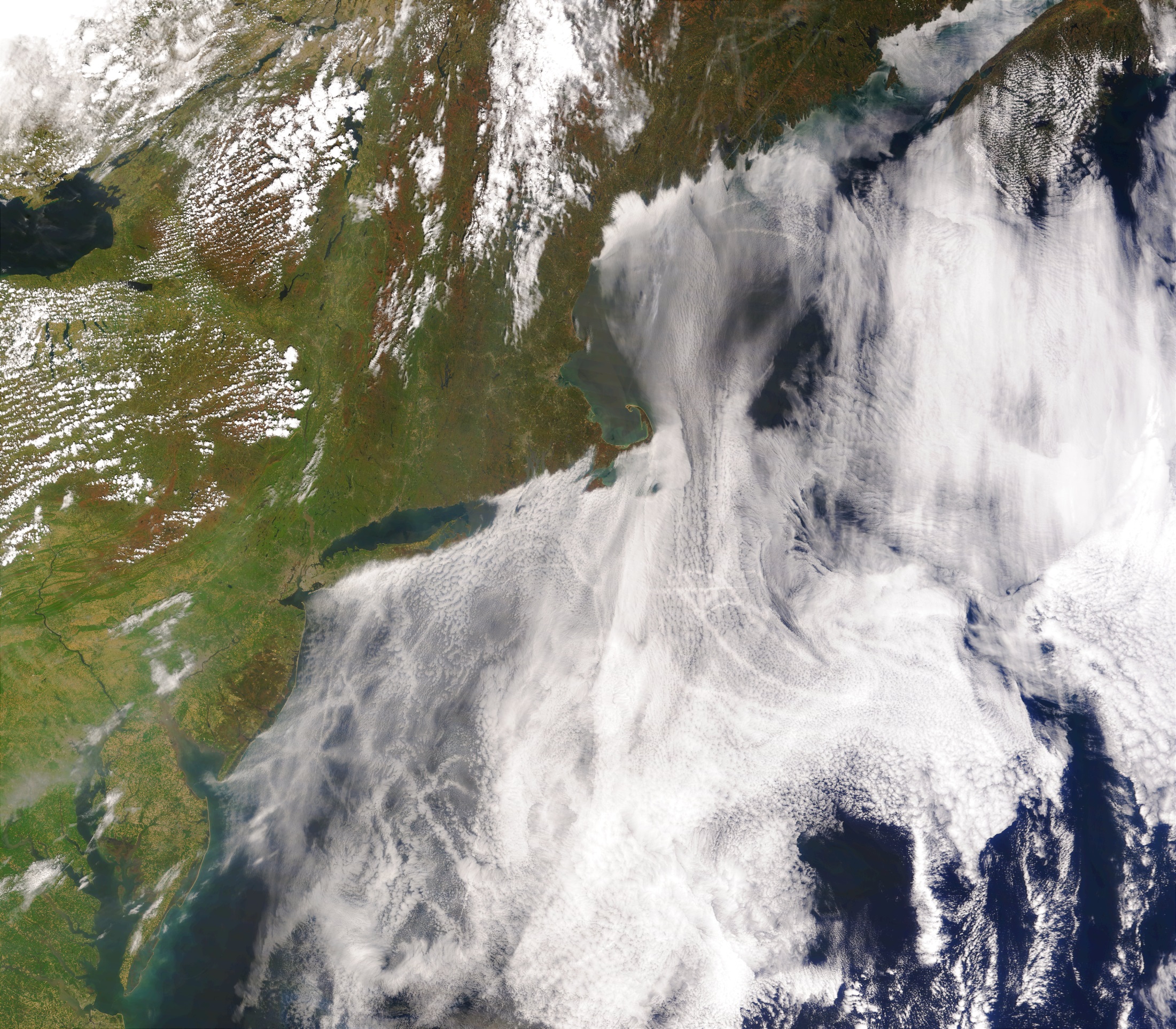 All else equal: Clouds with a higher concentration of cloud droplets are brighter
Ship Tracks
Why do we care?    2) Albedo (climate)
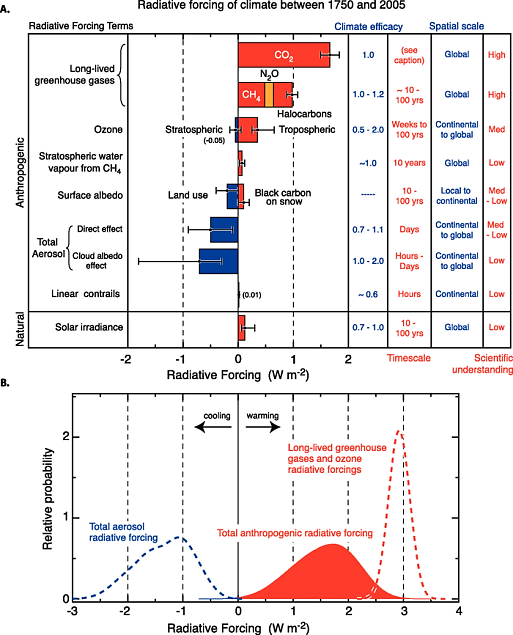 Summary from the IPCC report
Why do we care?   3) Precipitation (climate)
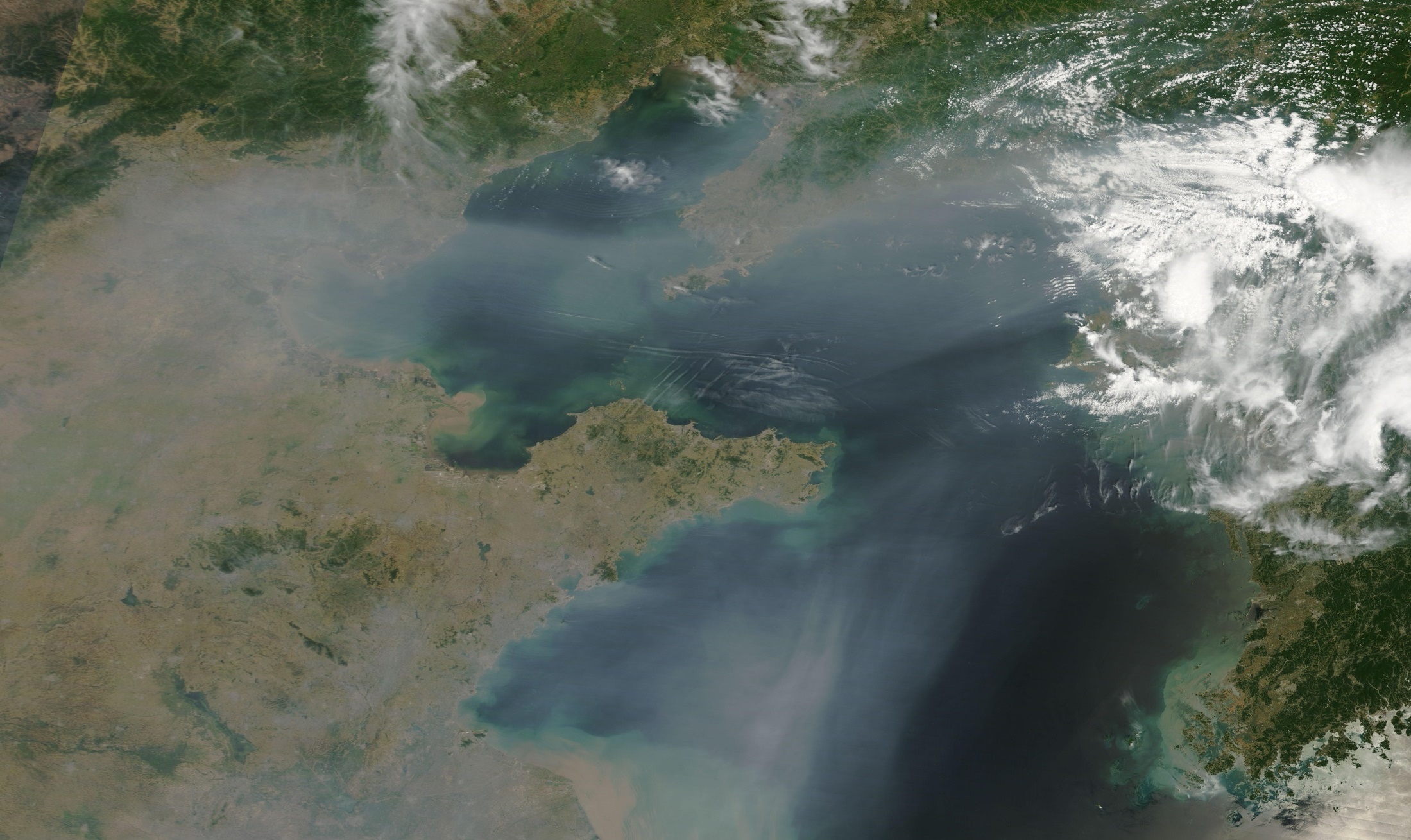 Beijing
Pollution plumes with higher CCN concentrations can be regional 
(not just point sources, like ship track example)
Why do we care?   3) Precipitation (climate)
“Warm Cloud” Microphysics
Coastal
Maritime
Continental
A higher concentration of cloud droplets inhibits the collision coalescence process (since droplets are smaller, all else equal)
Rain-
Drop
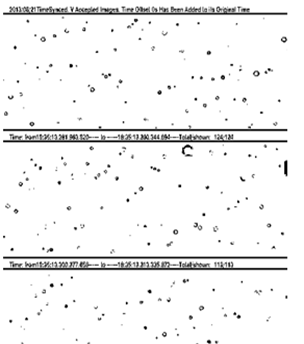 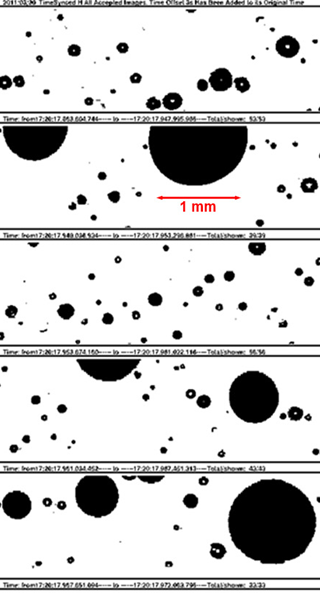 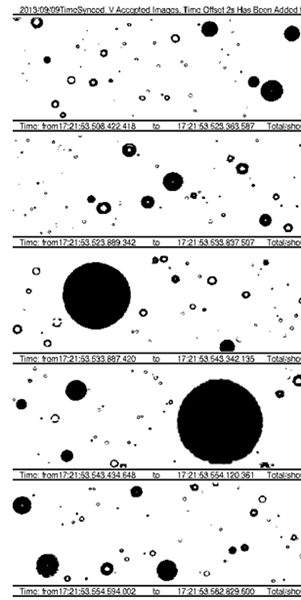 Cloud Droplets
1 mm
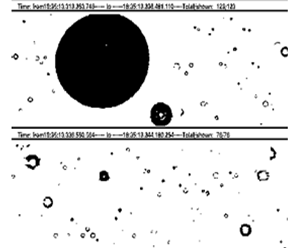 [Speaker Notes: Observations obtained within updrafts in stratiform clouds , at the same altitude (corresponding to -8 oC)]
Real World Example.   
CCN concentration impacts on cloud macrophysical structure
Macrostructure of marine stratiform cloud field is highly sensitive to precipitation.
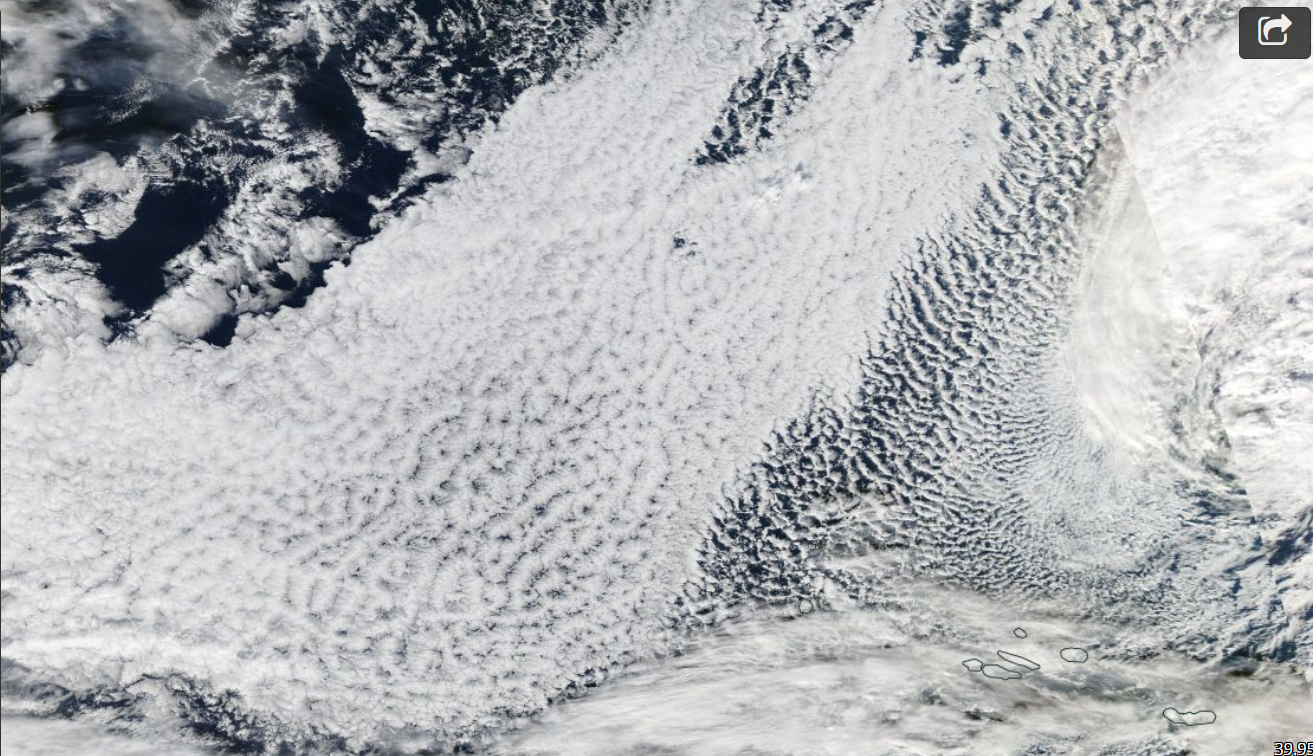 NASA worldview
Real World Example.   
CCN concentration impacts on cloud macrophysical structure
Macrostructure of marine stratiform cloud field is highly sensitive to precipitation. Precipitation occurs within open cells, not within closed cells.
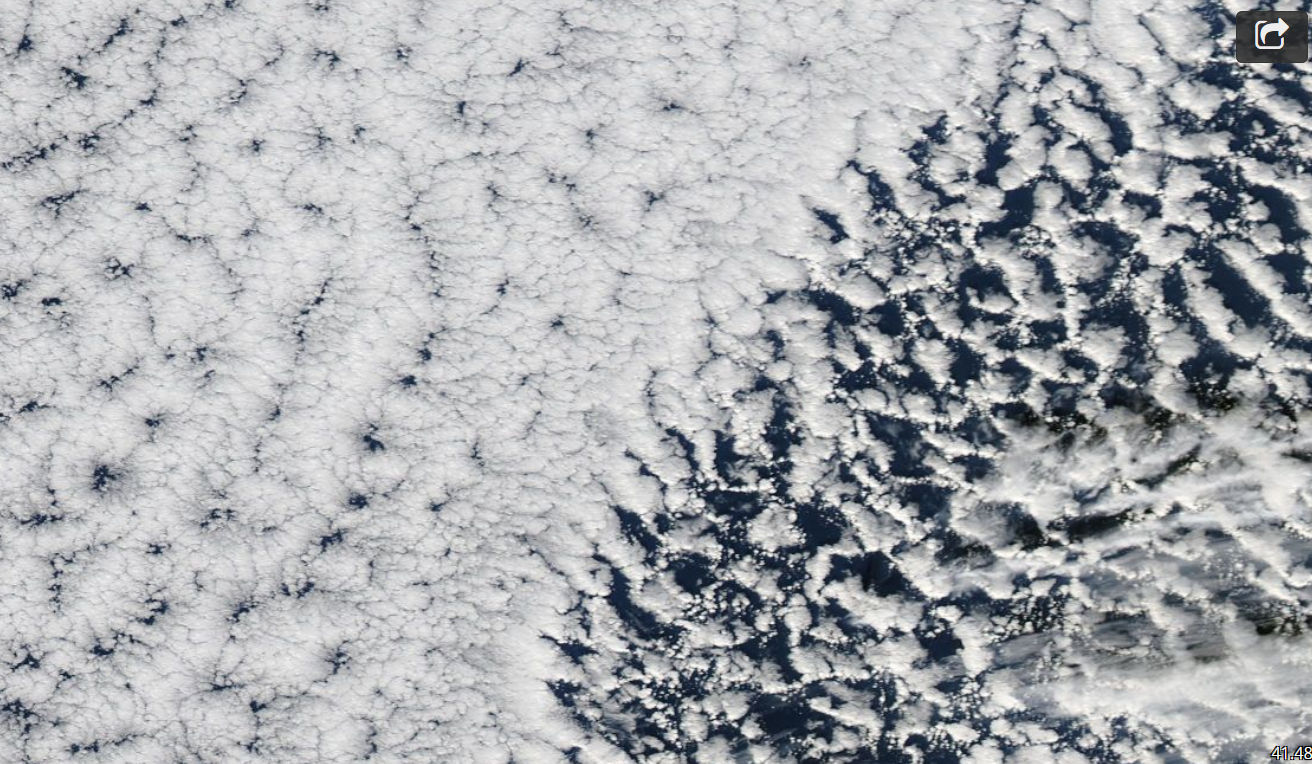 Closed Cells
Open Cells
NASA worldview
More Complex Real World Example.   
CCN and IN impacts on cloud macrophysical structure
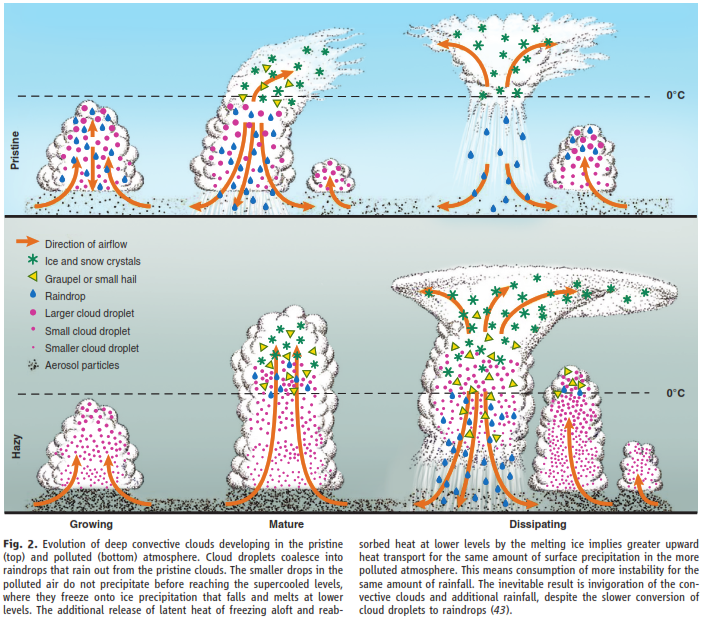 Cloud Invigoration
Rosenfeld et al., 2012
[Speaker Notes: Under other circumstances, inhibition of the warm rain process can lead to “cloud invigoration”.]
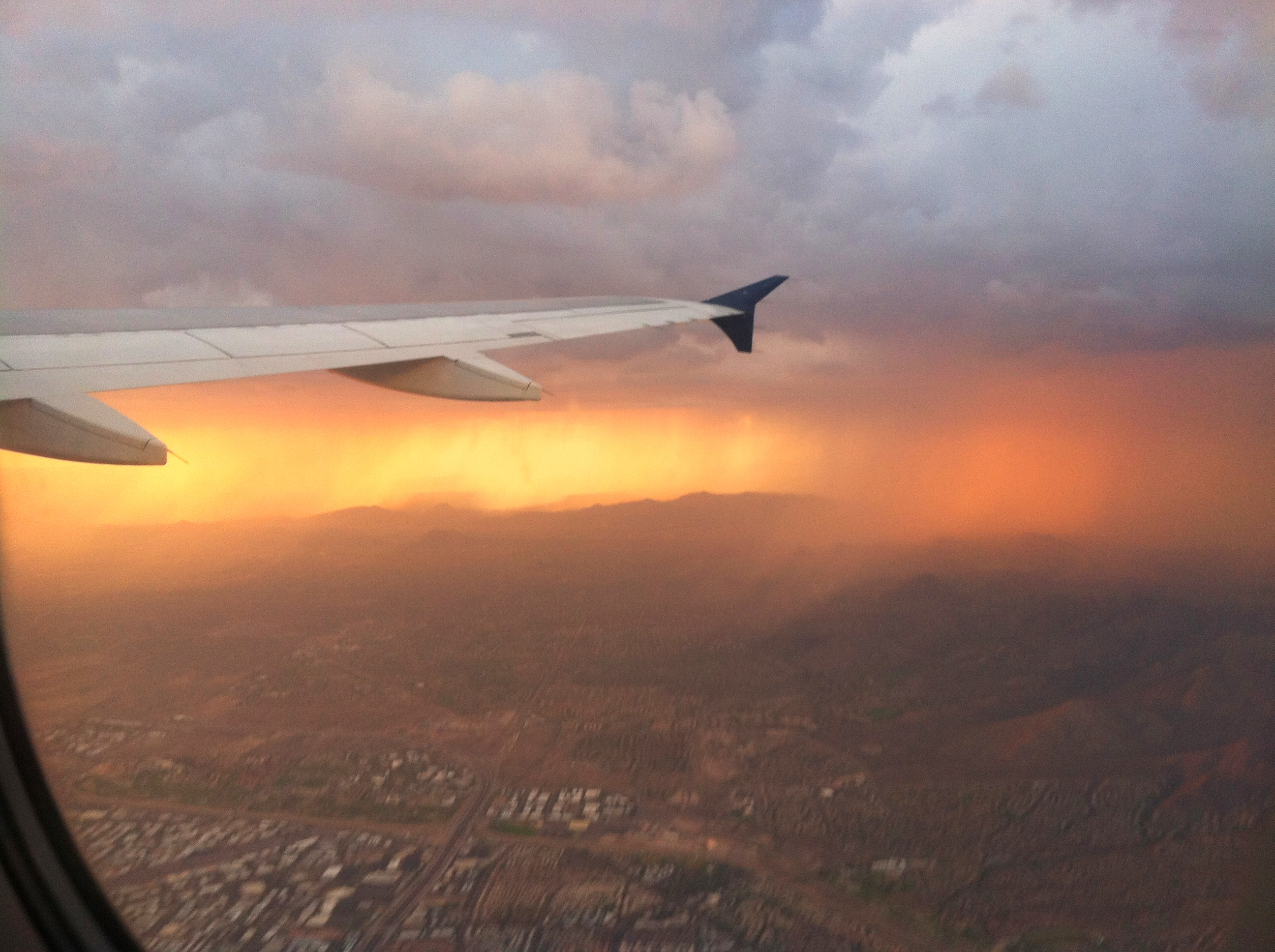 Why do we care?   4) Feedbacks
lightning
Cloud macrophysical changes impacts vertical and long range transport of pollutants, lightning production, rainout 
(feeding back to chemistry again)
rainout
Dust aerosol
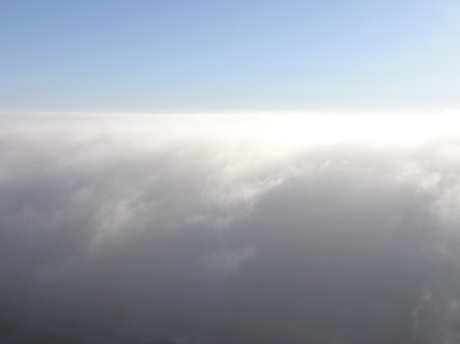 Warm Cloud Microphysical Processes(ATM505 Module 4, 10 Apr 2023)
Overview
Where warm clouds exist in Earth’s atmosphere
Continuum between aerosol and cloud particles
Cloud Condensation Nuclei (CCN)
Why do we care?
Real World examples

Cloud droplet formation (nucleation)
Saturation vapor pressure of a droplet
Surface tension term + Solute term = Kohler theory
Dr. S. Lance
Cloud droplet formationSurface tension:
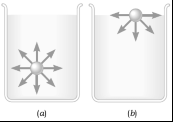 Molecules at the surface of a liquid are in a state of tension.  Why?
vapor
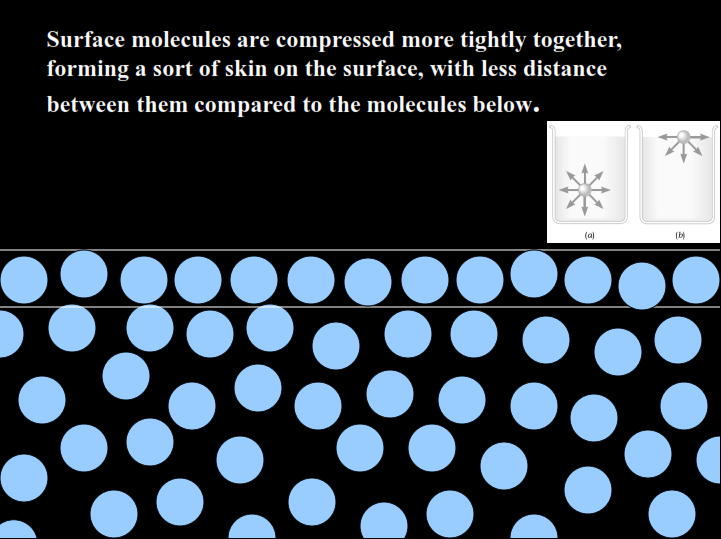 H2O molecules
liquid
[Speaker Notes: At  the surface,  pull on the molecules is laterally and downward; there is negligible intermolecular attractions above the molecules (from the medium above, such as air).  SO, the net force on surface molecules is downward. The result of this downward force is that surface particles are pulled down until counter-balanced  by the compression resistance of the liquid: Surface molecules are compressed more tightly together, forming a sort of skin on the surface, with less distance between them compared to the molecules below. Surface molecules also form a much smoother surface than one would expect from randomly moving molecules.]
Cloud droplet formationSurface tension:
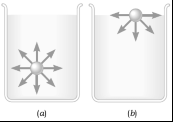 Molecules at the surface of a liquid are in a state of tension.  Why?
vapor
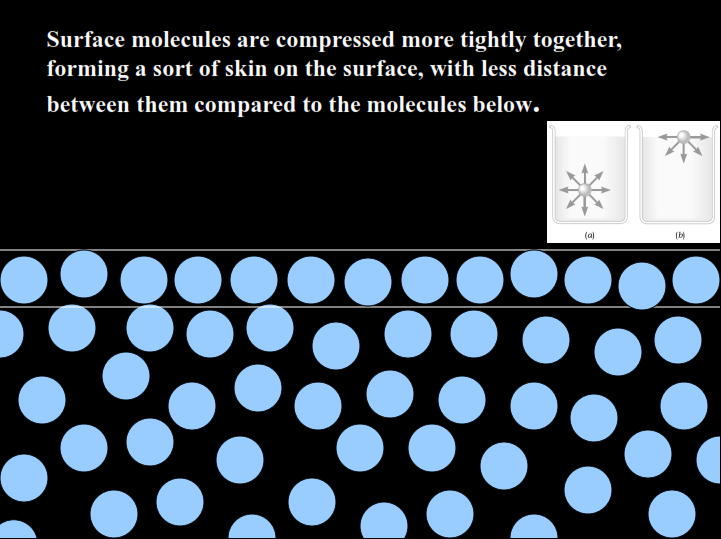 H2O molecules
Net downward force pulling molecules inward
liquid
[Speaker Notes: At  the surface,  pull on the molecules is laterally and downward; there is negligible intermolecular attractions above the molecules (from the medium above, such as air).  SO, the net force on surface molecules is downward. The result of this downward force is that surface particles are pulled down until counter-balanced  by the compression resistance of the liquid: Surface molecules are compressed more tightly together, forming a sort of skin on the surface, with less distance between them compared to the molecules below. Surface molecules also form a much smoother surface than one would expect from randomly moving molecules.]
Cloud droplet formationSurface tension:
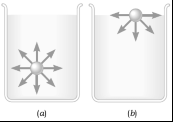 For a small amount of liquid freely suspended, all molecules are pulled inward, creating a droplet.
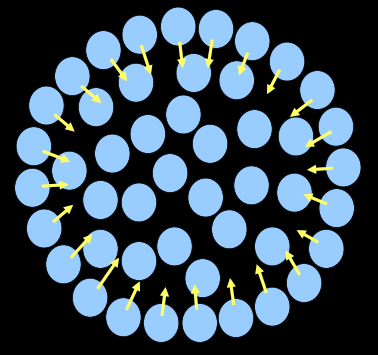 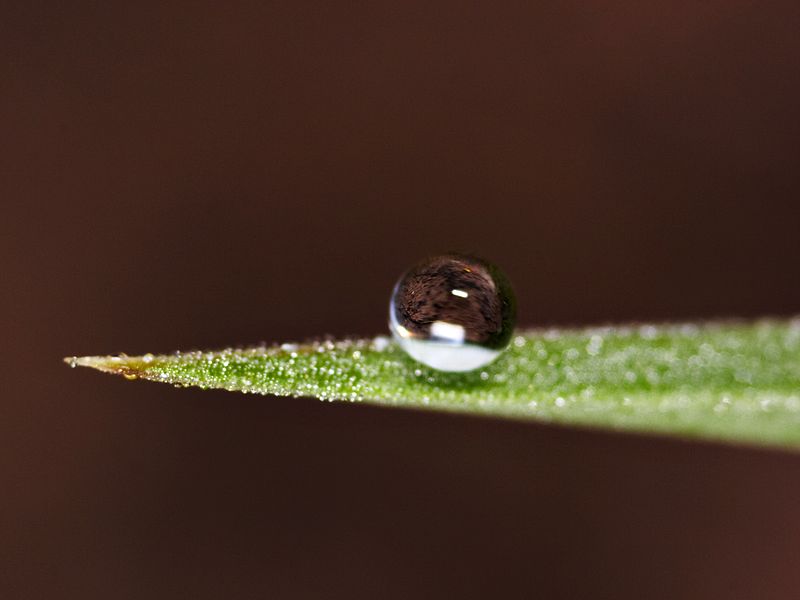 Cloud droplet formationSurface tension:
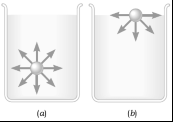 For a small amount of liquid freely suspended, all molecules are pulled inward, creating a droplet.
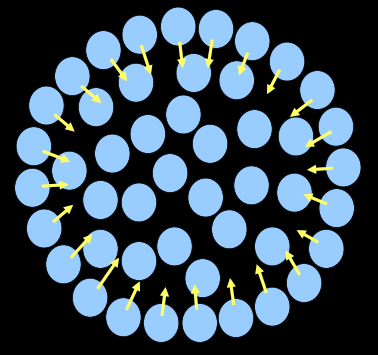 Water has a particularly strong “cohesive force” pulling molecules towards one another within the liquid due to Hydrogen bonding.
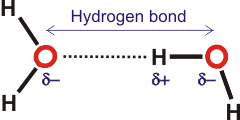 Cloud droplet formationSurface tension:
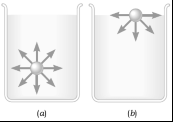 For a small amount of liquid freely suspended, all molecules are pulled inward, creating a droplet.
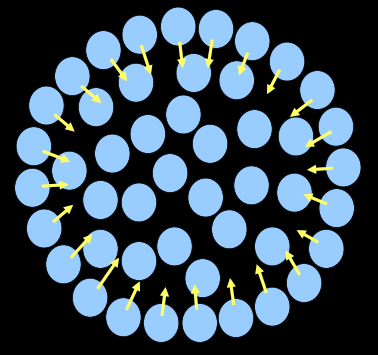 Newton’s Law: the inward force must be balanced, otherwise the surface would accelerate inward.
This balance is attained by an increase in pressure within the liquid.
Cloud droplet formation(Aside on units)
Pressure = Force/Area N/m2
Force = Mass*Acceleration  kg m/s2
Pressure = kg m/s2       kg  
		m2 	          m s2
Energy = mc2  kg (m/s)2 = kg m2/s2 = Nm
Energy = Pressure*Volume
Cloud droplet formationMechanical equilibrium in droplets:
If the droplet is not to change size (dr/dt = 0), or is in equilibrium, forces on the droplet must balance.
Two ways to do this:
1) Hard way: integrate the tension force along the droplet surface and balance w/ the pressure force integrated over the droplet surface area.
2) Easy way: minimize the change in mechanical energy
(i) Net energy associated w/ pressures pushing on droplet:
		Ep = (PL-PV)VL		VL=4/3pr3
	PL = Pressure of liquid pushing outward
	PV = Pressure of vapor pushing inward
	*Recall that Pressure = Energy/Volume
Cloud droplet formationMechanical equilibrium in droplets:
If the droplet is not to change size (dr/dt = 0), or is in equilibrium, forces on the droplet must balance.
Two ways to do this:
1) Hard way: integrate the tension force along the droplet surface and balance w/ the pressure force integrated over the droplet surface area.
2) Easy way: minimize the change in mechanical energy
(ii) Net energy associated w/ surface tension force:
	Es = -sAL		s = Force/Length (N/m, D/cm)
	AL = 4pr2		s = Energy/Area (J/m2)
*negative because it takes energy to expand the surface against surface tension
Cloud droplet formationMechanical equilibrium in droplets:
If the droplet is not to change size (dr/dt = 0), or is in equilibrium, forces on the droplet must balance.
Two ways to do this:
1) Hard way: integrate the tension force along the droplet surface and balance w/ the pressure force integrated over the droplet surface area.
2) Easy way: minimize the change in mechanical energy
(iii) Solve for:
	d(Ep+Es)/dt = 0 = [(PL-PV)4pr2 – 8prs] dr/dt
	(PL-PV)r2 = 2rs
	PL = PV + 2s          “Laplace Equation”
		       r
Cloud droplet formationMechanical equilibrium in droplets:
PL = PV + 2s          “Laplace Equation”
		       r
Pressure rises in droplet as droplet size decreases. Why?
As r decreases, the relative amount of surface area to volume increases:
 	   A =   4pr2   =  3
 	   V     4/3pr3     r
PL
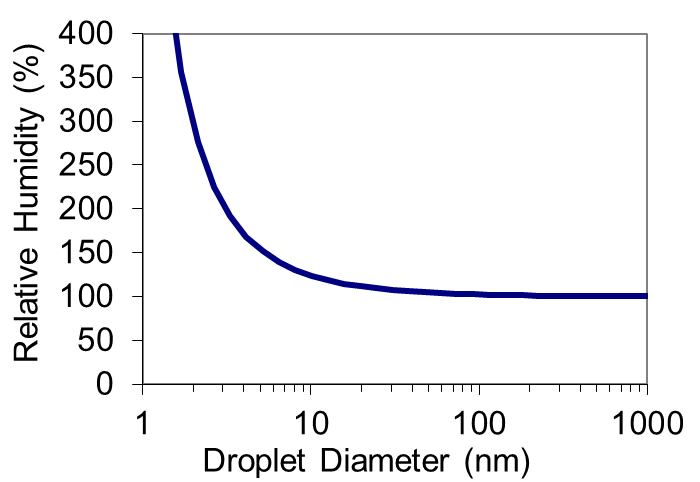 Infinitely small drop
Flat surface
PV
Cloud droplet formationMechanical equilibrium in droplets:
PL = PV + 2s          “Laplace Equation”
		       r
Pressure rises in droplet as droplet size decreases. Why?
Fewer molecules interior to the droplet to balance the surface tension force as droplets shrink.
Internal pressure must rise to balance the surface tension force.
PL
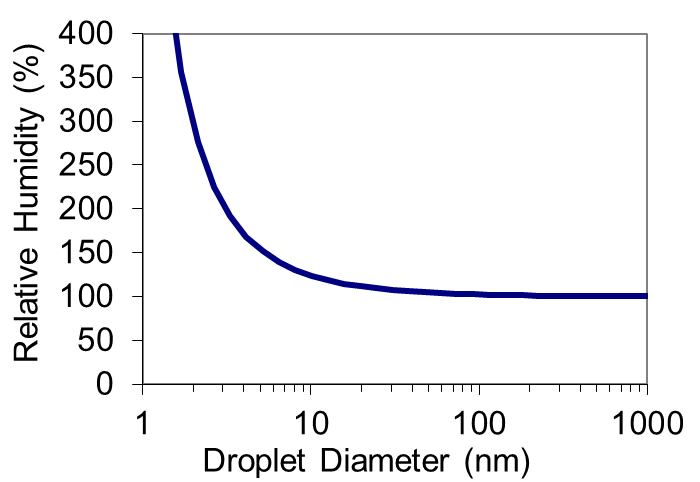 Infinitely small drop
Flat surface
PV
Cloud droplet formationMechanical equilibrium in droplets:
Large Droplet
Small Droplet
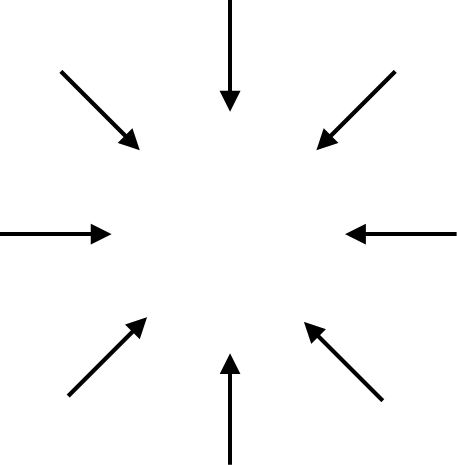 PL
PL
Lots of H2O internal to surface  large # of molecules to balance inward pull of surface tension  PL low
Few H2O internal to surface  Few molecules to balance inward pull of surface tension  PL large
Cloud droplet formationMechanical equilibrium in droplets:
So, we must be able to relate the # of molecules on the droplet surface and those internal:

NL = 4/3pr3nL		Total # molecules in droplet
NS = 4pr2LbnL		Total # molecules in liquid where surface layer 					is thickness of one H-bond, Lb

		 Ns = 3Lb	# molecules in surface layer
		 NL      r		# molecules in droplet
Liquid molar volume/density
r
V=4/3pr3
1 
droplet
Cloud droplet formationMechanical equilibrium in droplets:
So, we must be able to relate the # of molecules on the droplet surface and those internal:

NL = 4/3pr3nL		Total # molecules in droplet
NS = 4pr2LbnL		Total # molecules in liquid where surface layer 					is thickness of one H-bond, Lb

		 Ns = 3Lb	# molecules in surface layer
		 NL      r		# molecules in droplet
Relative # in surface rises as droplet size falls  surface tension force balanced by fewer molecules  pressure must rise
r
V=4/3pr3
1 
droplet
Cloud droplet formationSaturation Vapor Pressure of a droplet:
Higher pressure inside droplets 
If molecules are pushed together 	  they repel!
				  this is pressure!
Cloud droplet formationSaturation Vapor Pressure of a droplet:
Higher pressure inside droplets 
If molecules are pushed together 	  they repel!
				  this is pressure!
				 pressure is a force 					      		and so requires elevated PE
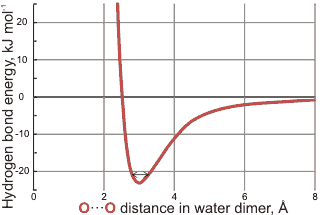 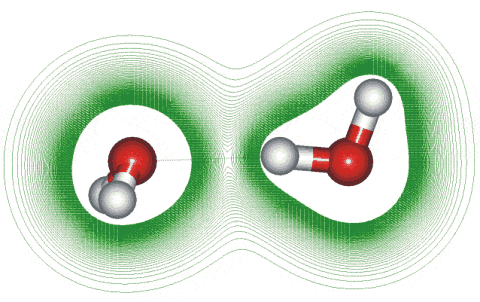 Bond energy
eb
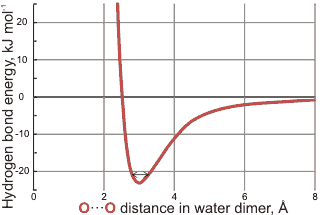 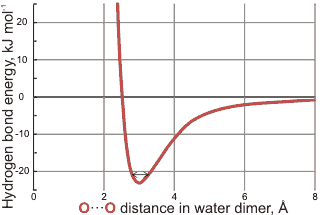 Martin Chaplin, London S.Bank Univ.
Cloud droplet formationSaturation Vapor Pressure of a droplet:
Higher pressure inside droplets
If molecules are pushed together 	  they repel!
Molecules pushed together
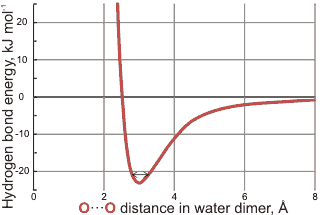 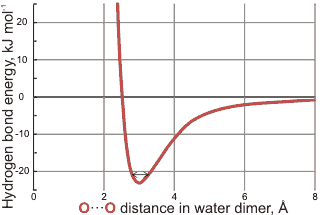 Bond energy under pressure
Bond energy
e’b
eb
 Push together
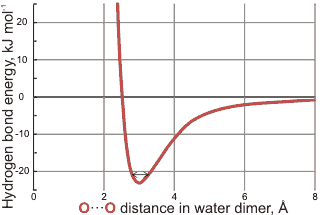 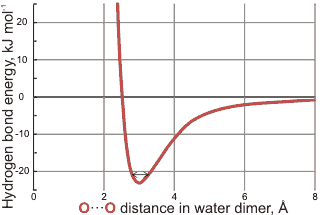 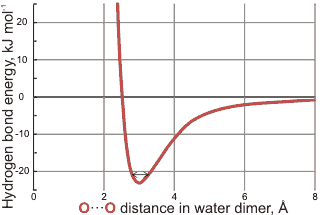 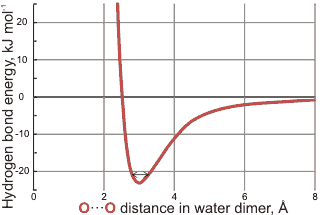 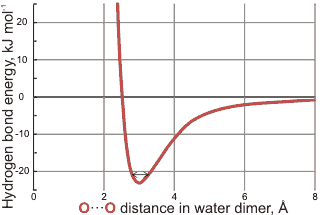 Cloud droplet formationSaturation Vapor Pressure of a droplet:
e’b < eb
Bond energy is reduced for molecules under pressure.
	 so it becomes easier to remove them!
Molecules pushed together
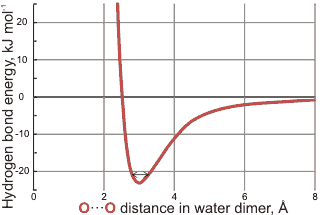 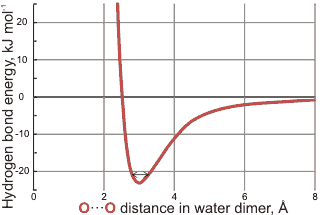 Bond energy under pressure
Bond energy
e’b
eb
 Push together
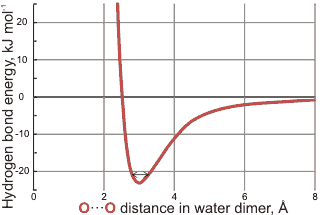 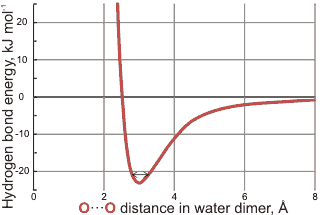 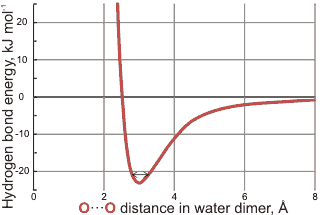 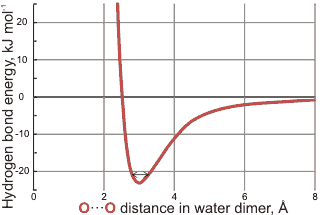 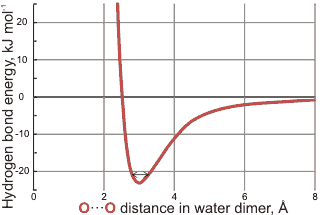 Cloud droplet formation Surface tension impact on bond energies + molecular escape:
Two effects that curvature has on equilibrium vapor pressure:
1) Increase in PL
PL inside drop rises
Bond energy decreases
Easier to evaporate smaller droplets
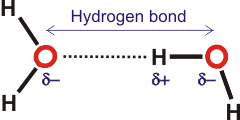 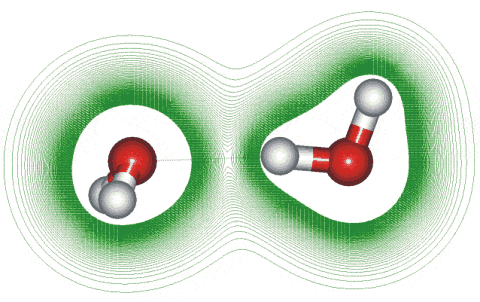 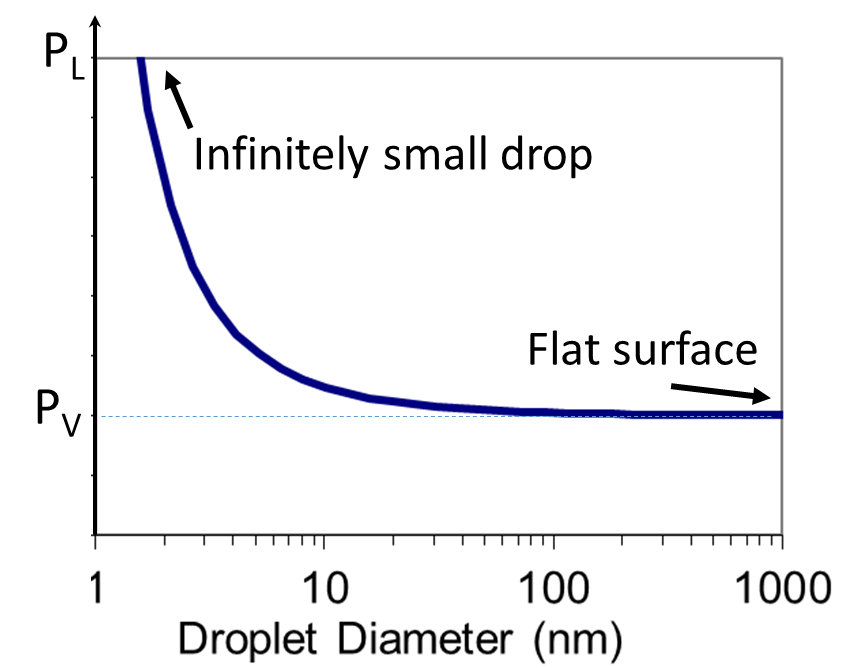 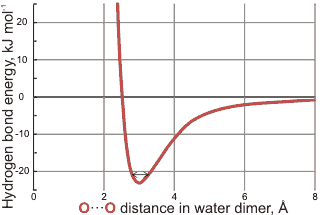 Bond energy under pressure
e’b
eb
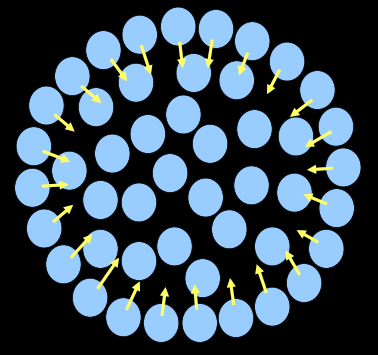  Push together
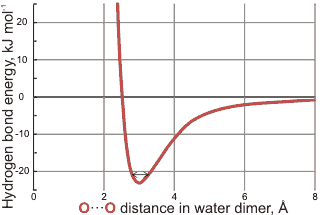 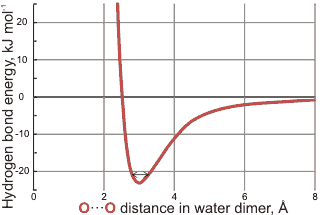 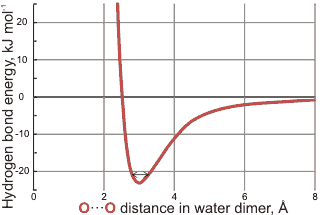 Cloud droplet formationSurface tension impact on bond energies + molecular escape:
Two effects that curvature has on equilibrium vapor pressure:
2) Loss of nearest neighbor
As droplet gets really small, neighbor molecules gone
Surface energy starts to depend on radius (constant for >10mm)
Lose attractive forces  easier to remove surface molecules 								from smaller droplets
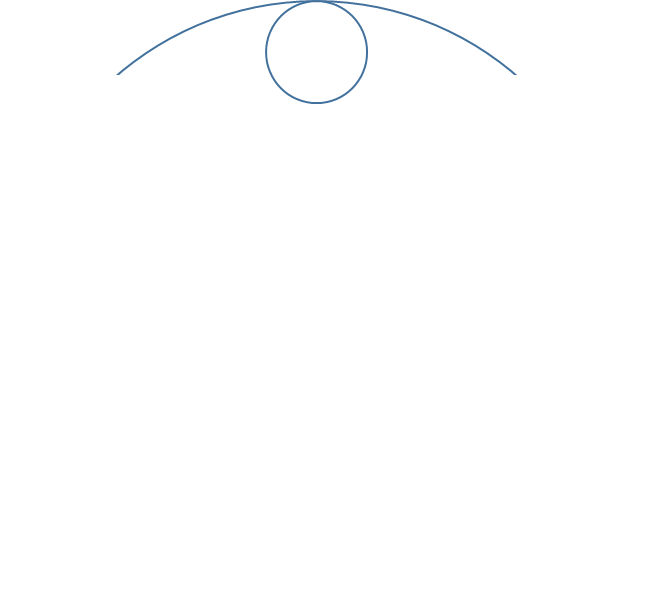 Big droplet
Gone for small droplets
Small droplet
Cloud droplet formationSaturation vapor pressure of a droplet:
Fundamental definition of latent heating (enthalpy of vaporization):
The energy that must be added to transform a unit mass of liquid to vapor
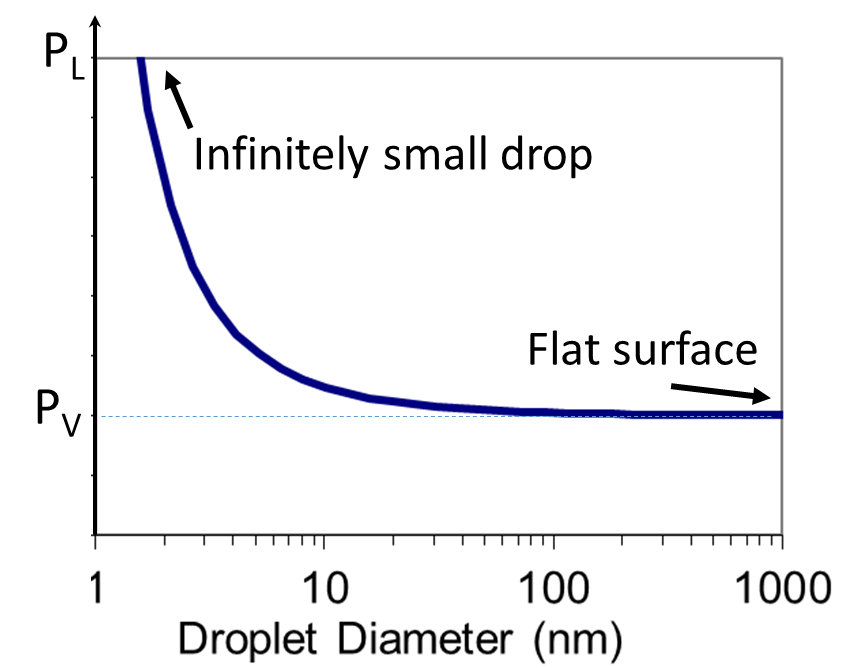 Molar volume
For a bulk liquid (flat surface):
Energy to break bonds in a liquid
 For a flat surface
Note that the molecules in liquid water are held together by relatively strong hydrogen bonds, and water’s enthalpy of vaporization (~41 kJ/mol @ 100oC) is more than five times the energy required to heat the same quantity of water from 0 °C to 100 °C (Cp = 75.3 J mol−1 K−1).
Cloud droplet formationSaturation vapor pressure of a droplet:
Fundamental definition of latent heating (enthalpy of vaporization):
The energy that must be added to transform a unit mass of liquid to vapor
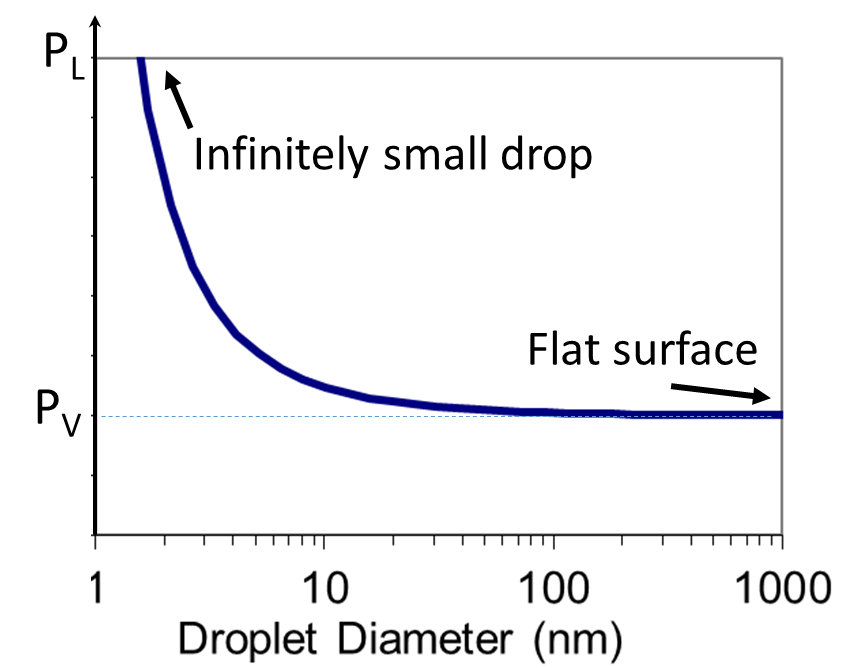 Enthalpy of vaporization for a curved droplet:
Big droplet
Molar volume
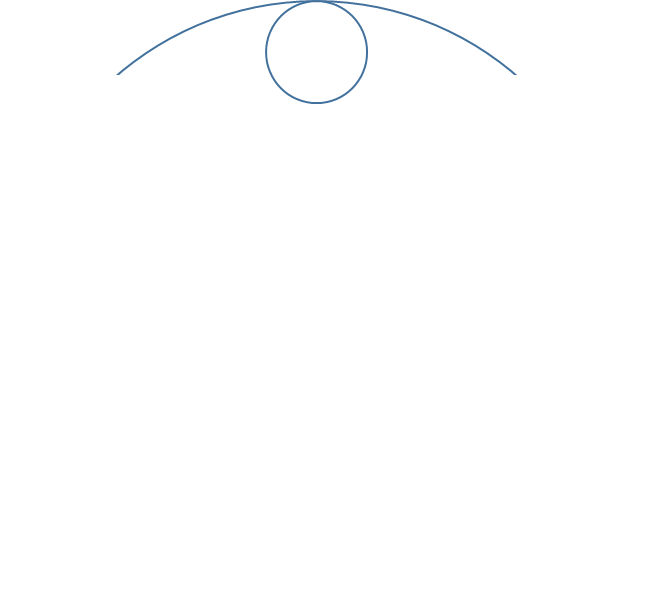 for flat surface
Gone for small droplets
Small droplet
Cloud droplet formationSaturation vapor pressure of a droplet:
Equilibrium vapor pressure (for a flat liquid surface):
Clausius-Clapeyron Equation
Phase Diagram for H2O:
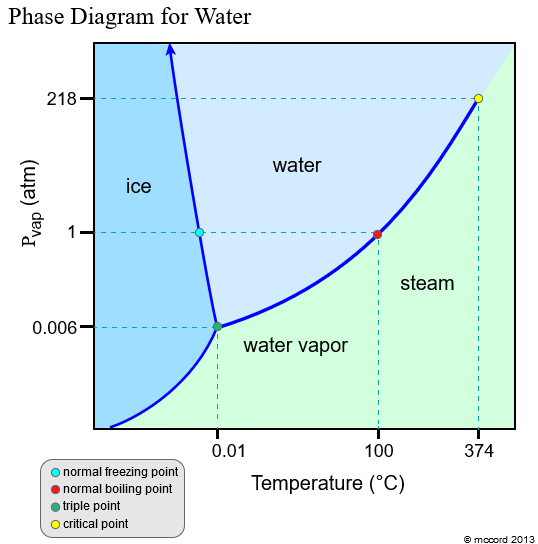  Ideal gas law
Pressure (atm)
Clausius-Clapeyron Equation:
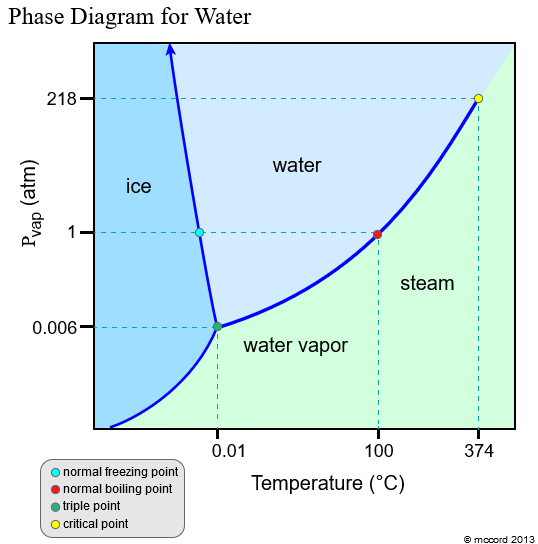 Gas constant:
R=8.314 J/mol K
Temperature (oC)
Cloud droplet formationSaturation vapor pressure of a droplet:
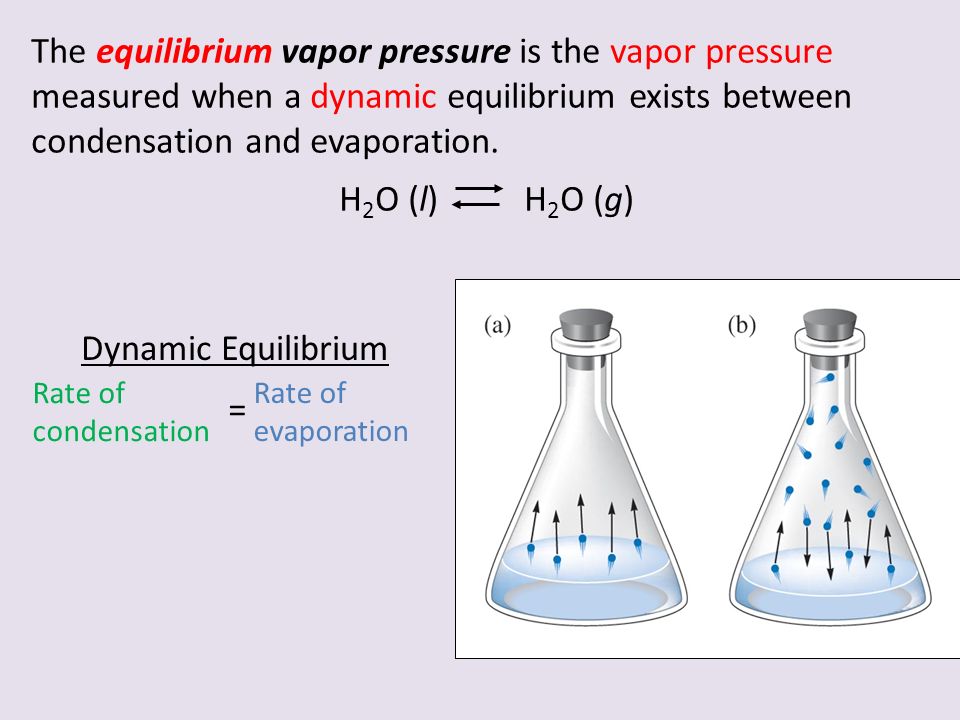 Equilibrium vapor pressure (for a flat liquid surface):
At Equilibrium 
(or Saturation):
Rate of evaporation = Rate of condensation
For a curved surface:
Note that:
exp[𝑎+𝑏]=exp[a]exp[b]
Cloud droplet formationSaturation vapor pressure of a droplet:
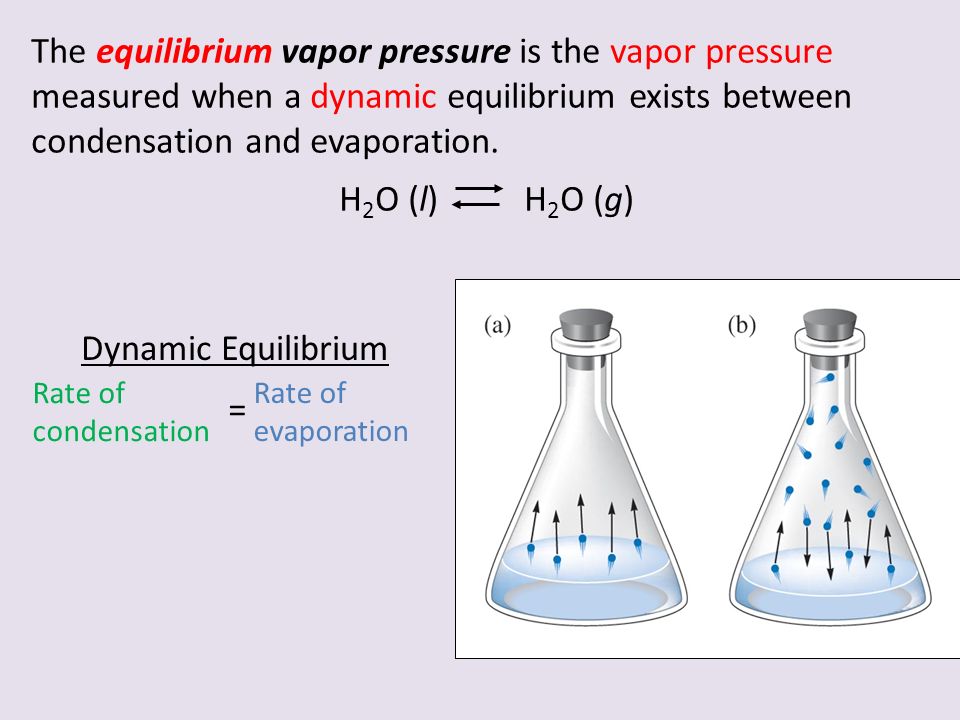 Equilibrium vapor pressure (for a flat liquid surface):
At Equilibrium 
(or Saturation):
Rate of evaporation = Rate of condensation
For a curved surface (no solute):
 “Kelvin 	Equation”
H2O Saturated vapor pressure over a curved surface
H2O Saturated vapor pressure over a flat surface
Cloud droplet formationSaturation vapor pressure of a droplet:
Equilibrium vapor pressure (for a flat liquid surface):
Plot of the “Kelvin Equation”
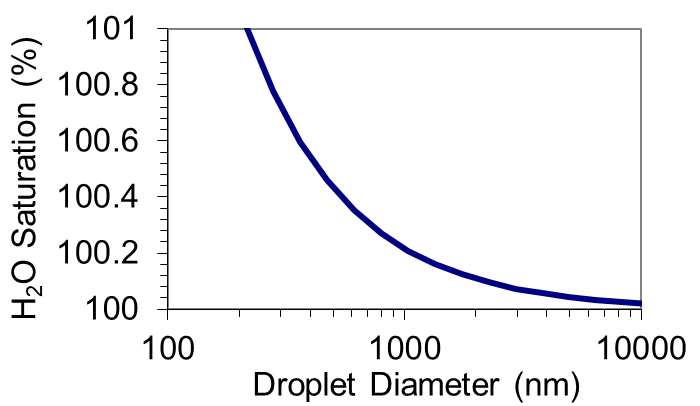 atmospherically relevant range of relative humidities (i.e. < 101% RH)
For a curved surface (no solute):
H2O Saturated vapor pressure over a curved surface
10mm
H2O Saturated vapor pressure over a flat surface
Cloud droplet formationSaturation vapor pressure of a droplet:
Equilibrium vapor pressure (for a flat liquid surface):
Plot of the “Kelvin Equation”
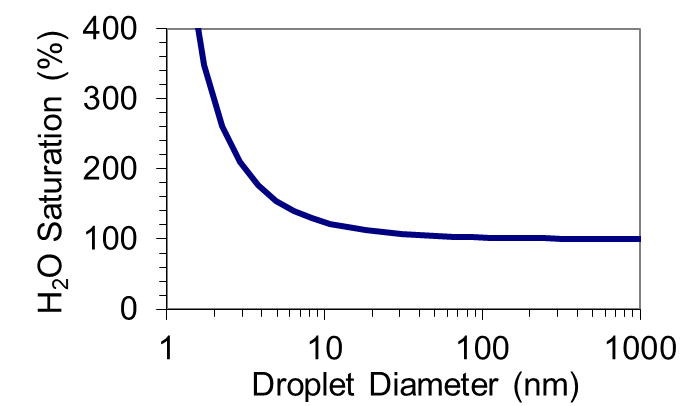 Homogeneous nucleation (without pre-existing aerosol) requires more than 400% RH
For a curved surface (no solute):
H2O Saturated vapor pressure over a curved surface
1mm
H2O Saturated vapor pressure over a flat surface
Cloud droplet formationSaturation vapor pressure of a solution droplet:
Plot of the “Kelvin Equation”
Equilibrium vapor pressure of a pure water droplet
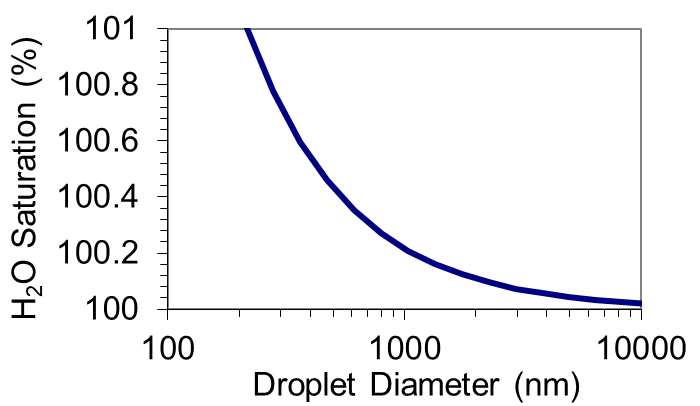 Cloud droplet formationSaturation vapor pressure of a solution droplet:
Plot of the “Kelvin Equation”
Equilibrium vapor pressure of a pure water droplet
Droplets form on pre-existing aerosols, i.e. Cloud Condensation Nuclei (CCN), which provide:
pre-existing surface
soluble material
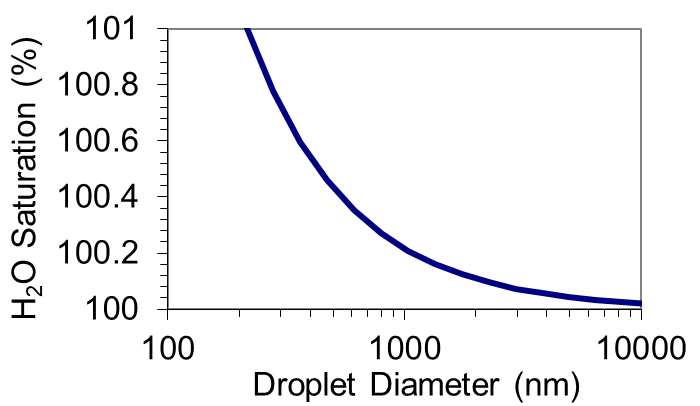 Cloud droplet formationSaturation vapor pressure of a solution droplet:
Deliquescence: the process by which a substance absorbs moisture from the atmosphere and begins to dissolve the substance, forming a solution
Efflorescence: the process by which a supersaturated solution crystalizes, resulting in solvent evaporation
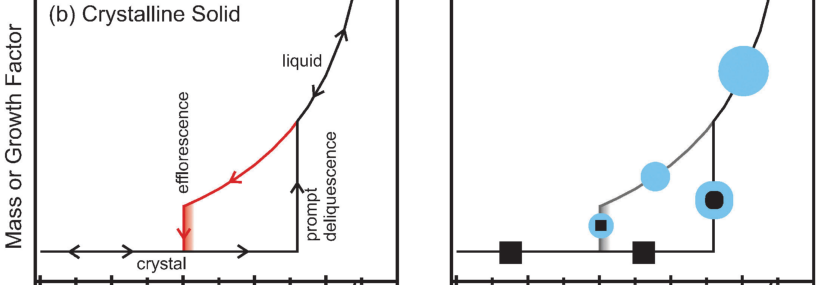 Condensation 
of H2O vapor
Particle Growth Factor
Aqueous solution
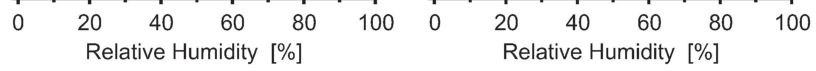 from Koop et al., Phys. Chem. Chem. Phys., 2011